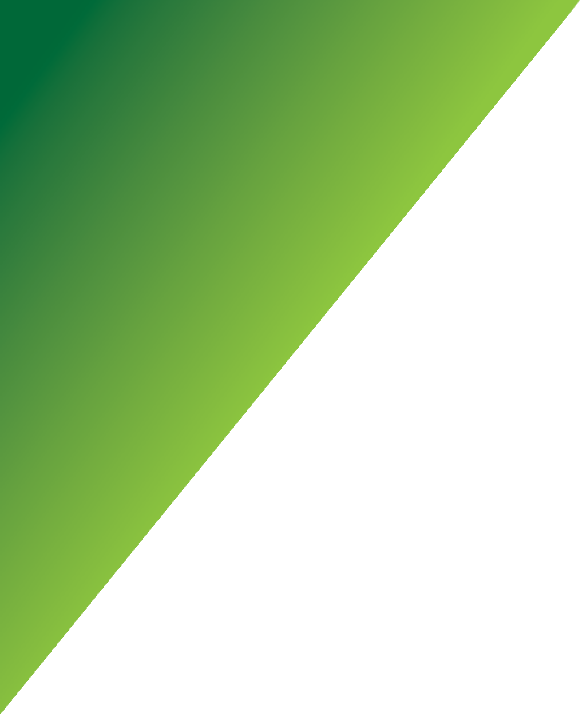 АССОЦИАЦИЯ
СОБСТВЕННИКОВ ПОМЕЩЕНИЙ В МНОГОКВАРТИРНЫХ ДОМАХ И ВЛАДЕЛЬЦЕВ СПЕЦИАЛЬНЫХ СЧЕТОВ ДЛЯ ФОРМИРОВАНИЯ
ФОНДА КАПИТАЛЬНОГО РЕМОНТА НА ТЕРРИТОРИИ ГОРОДА МОСКВЫ
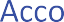 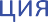 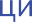 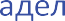 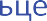 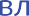 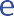 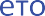 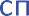 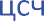 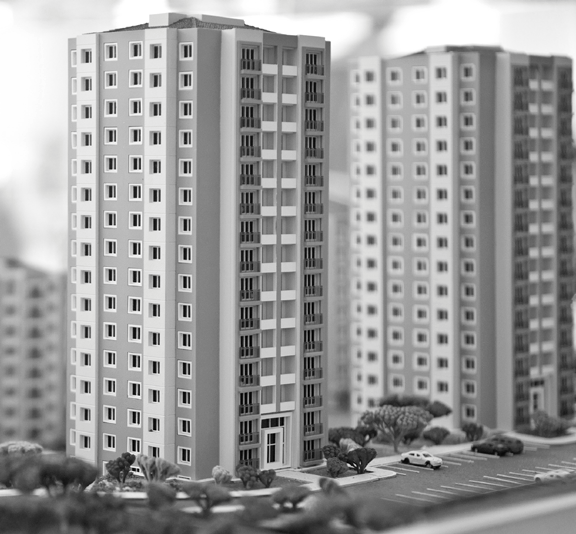 ФОРМИРОВАНИЕ ФОНДА КАПИТАЛЬНОГО РЕМОНТА НА СПЕЦИАЛЬНОМ СЧЕТЕ
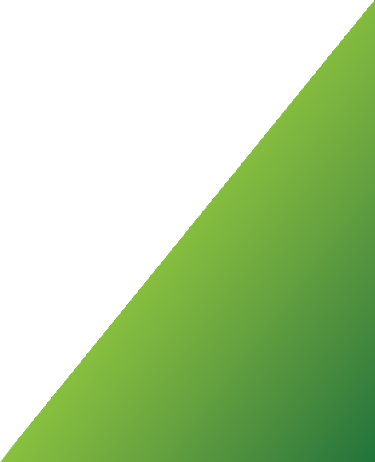 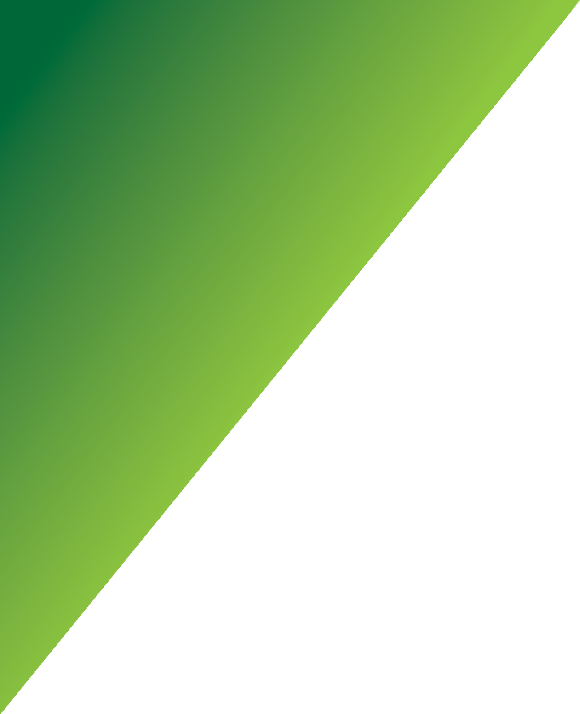 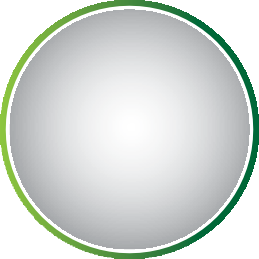 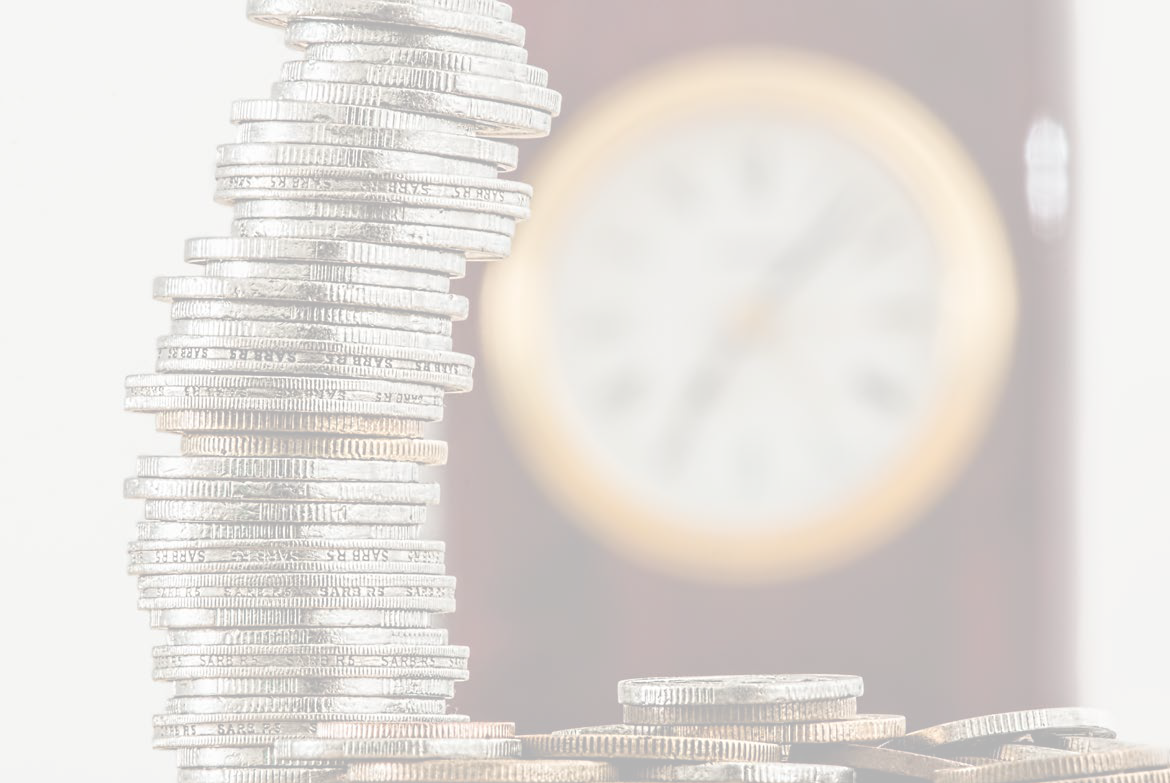 СПОСОБЫ ФОРМИРОВАНИЯ ФОНДА КАПИТАЛЬНОГО РЕМОНТА
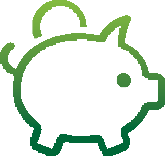 Собственники помещений в многоквартирном доме вправе выбрать один из следующих способов формирования фонда капитального ремонта:
01	02
ФОРМИРОВАНИЕ ФОНДА НА СПЕЦИАЛЬНОМ СЧЕТЕ
ФОРМИРОВАНИЕ ФОНДА НА СЧЕТЕ РЕГИОНАЛЬНОГО ОПЕРАТОРА
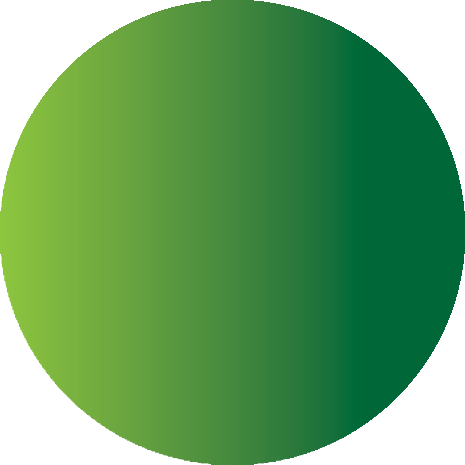 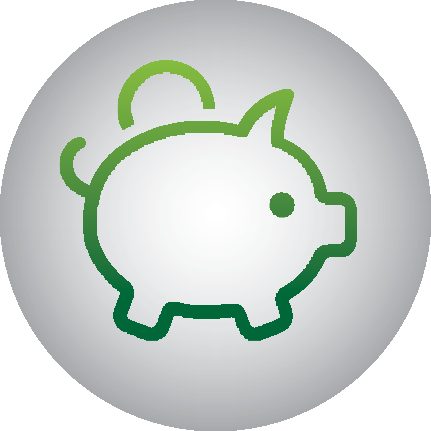 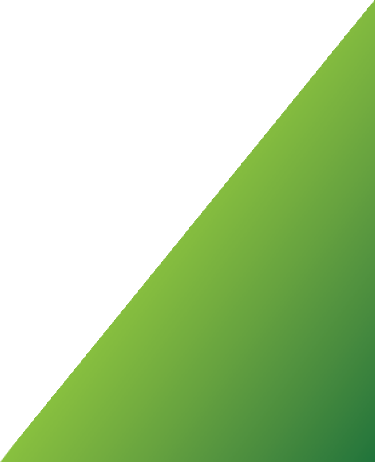 Источкник
Часть 3 статьи 170 Жилищного кодекса РФ
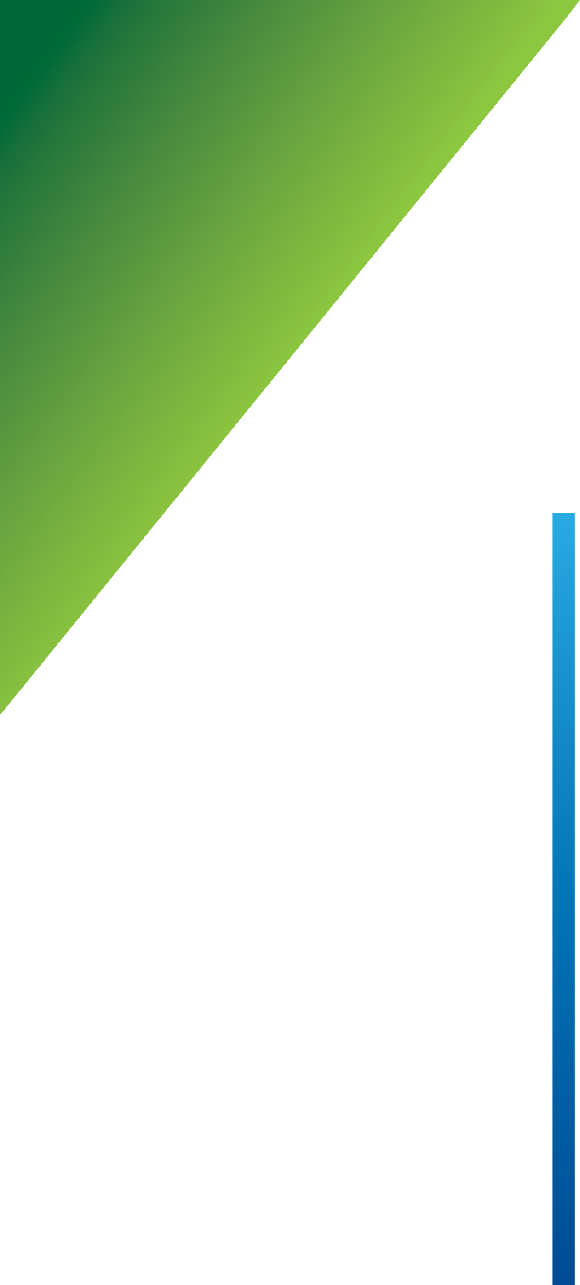 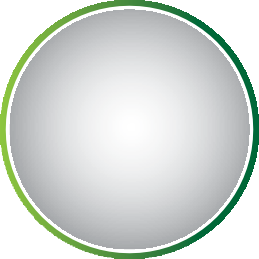 СПЕЦИАЛЬНЫЙ СЧЕТ
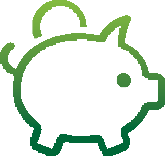 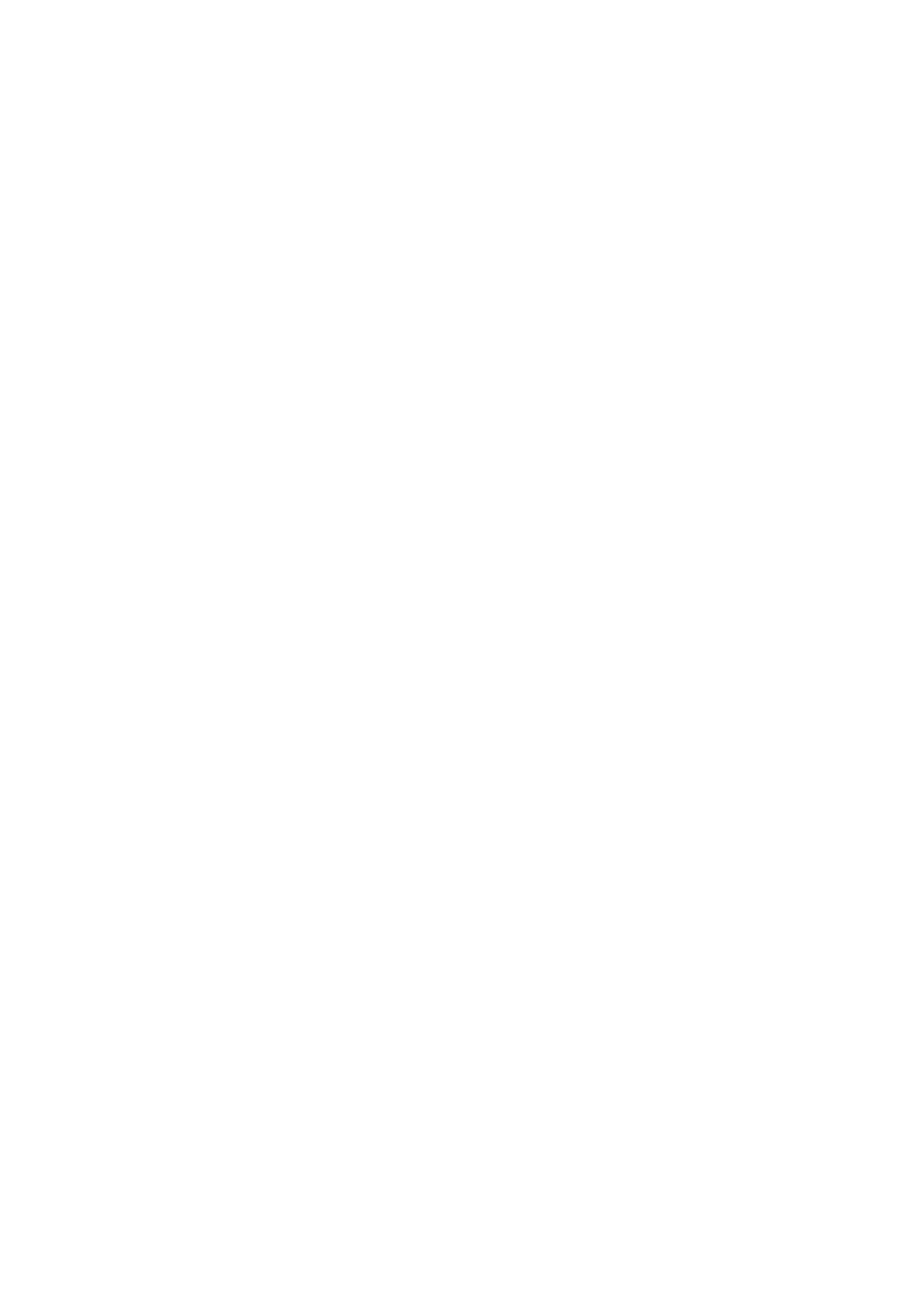 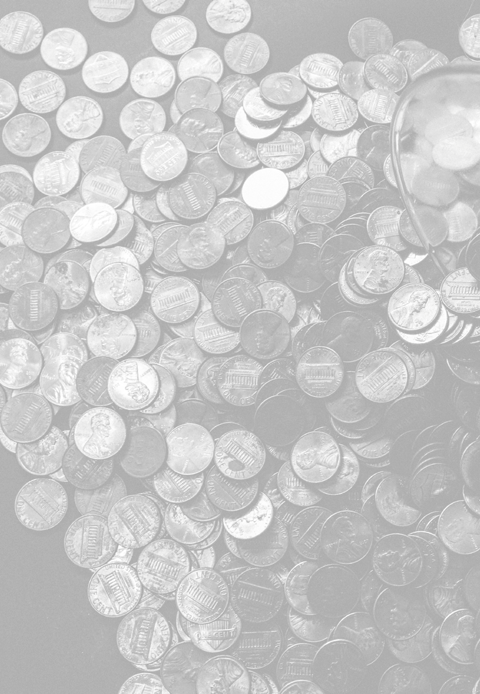 Специальный счет — это счет, который открыт в российской кредитной организации и сформирован за счет:
взносов на капитальный ремонт, уплаченных собственниками помещений в МКД
пеней, уплаченных собственниками в связи с ненадлежащим исполнением ими обязанности по уплате взносов на капитальный ремонт
процентов, начисленных за пользование денежными средствами, находящимися на специальном счете
доходов, полученных от размещения средств фонда капитального ремонта на специальном депозите
средства финансовой поддержки, за счет средств федерального бюджета, средств бюджета субъекта РФ, местного бюджета
кредитных и (или) иных заемных средств, привлеченных собственниками помещений в МКД для финансирования капитального ремонта
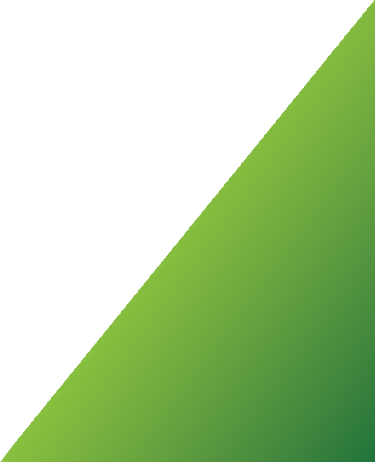 Источкник
Часть 1 Статьи 170 Жилищного Кодекса РФ
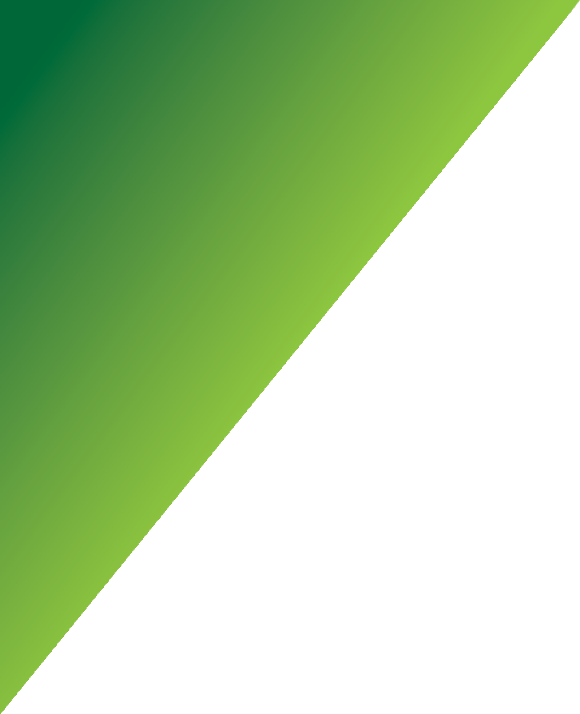 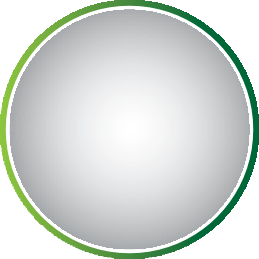 СТАТИСТИКА
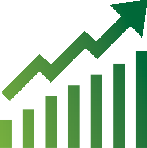 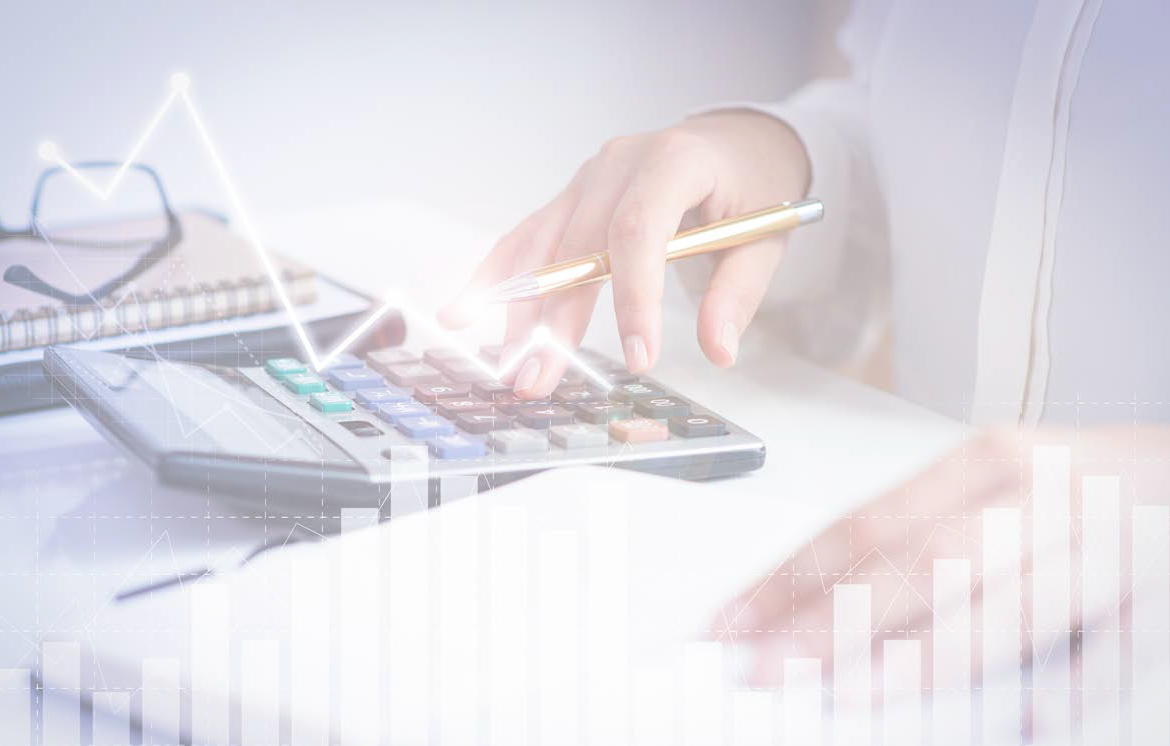 Информация о выборе МКД способа формирования фонда капитального ремонта в городе Москве по данным ГИС ЖКХ на 23.02.2022
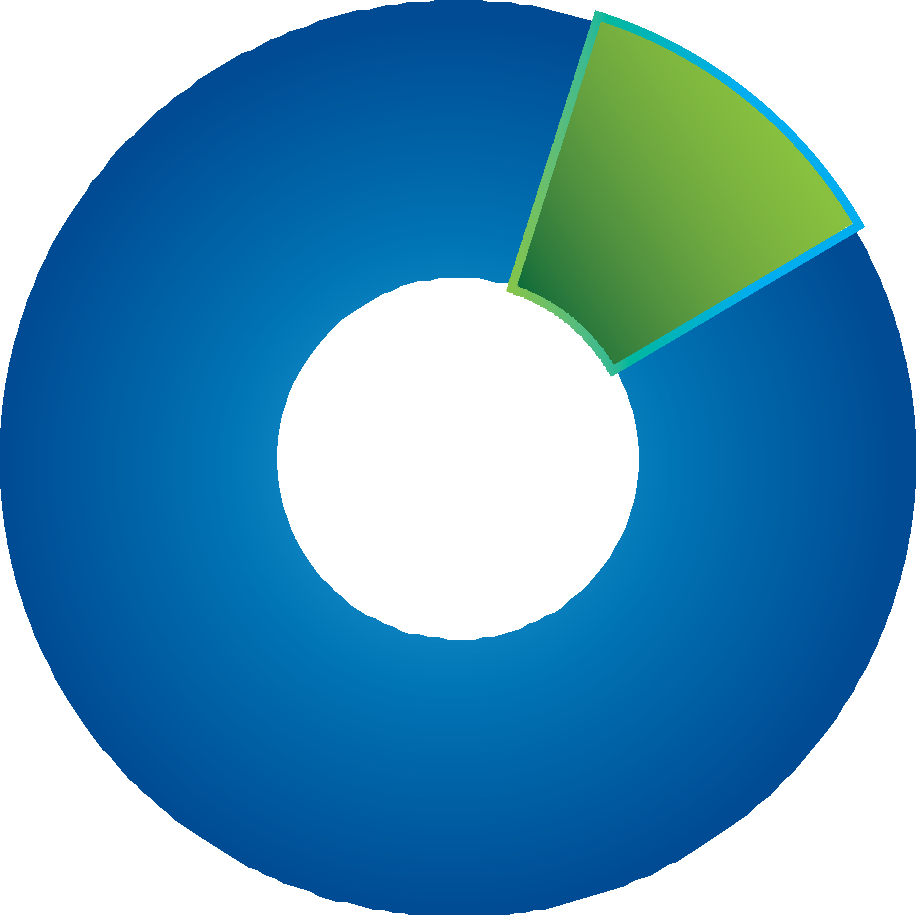 10 %
ФОНД КАПРЕМОНТА
У РЕГИОНАЛЬНОГО ОПЕРАТОРА

СПЕЦИАЛЬНЫЙ СЧЕТ
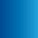 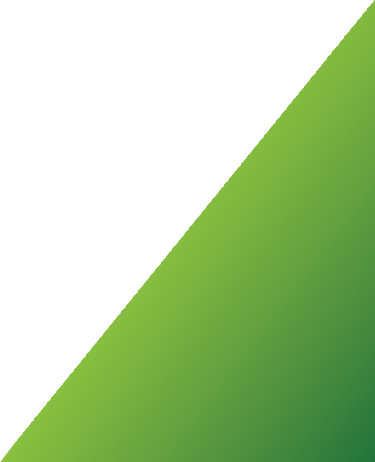 90 %
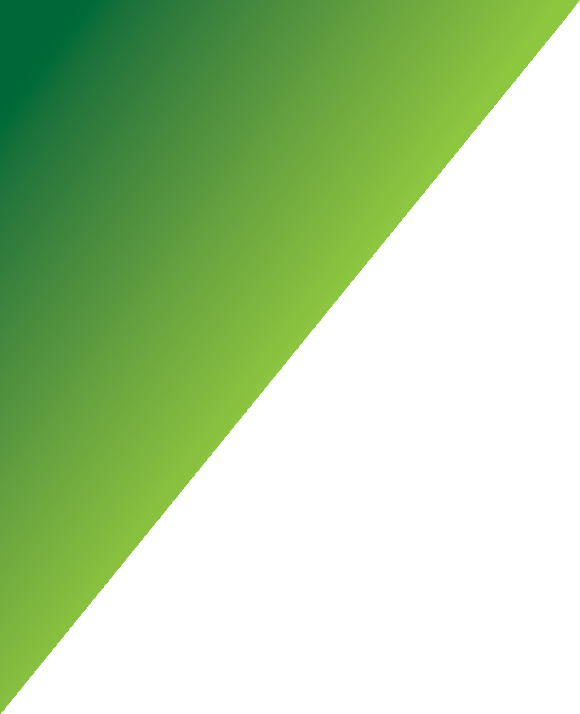 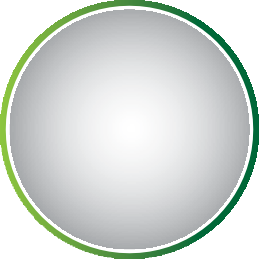 СТАТИСТИКА
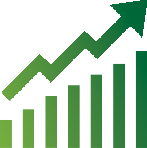 Объем финансирования капитального ремонта со специальных счетов и остатки средств на специальных счетах в Российской Федерации на конец года, млн. руб.

160 000
Фонд ЖКХ (данные мониторинга
региональных систем капитального ремонта)
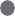 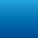 Израсходовано на капитальный ремонт
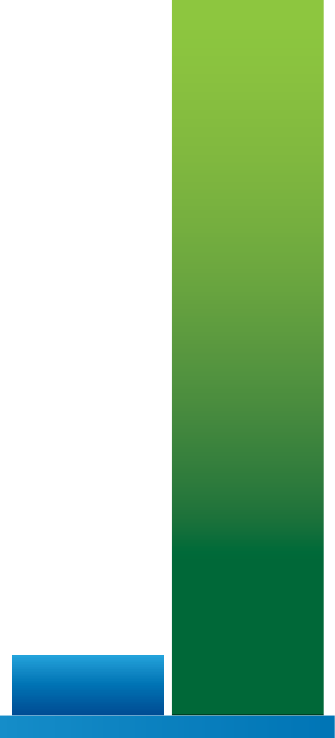 154 436
140 000
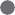 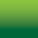 Остатки средств на специальных счетах на конец года
120 000
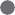 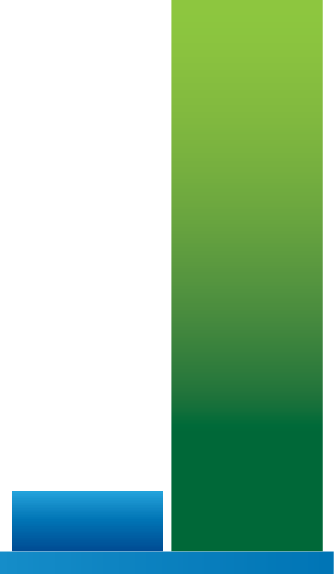 118 640
100 000
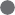 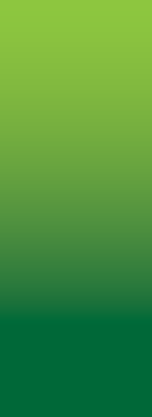 86 598
80 000
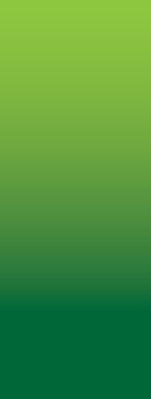 80 813
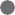 60 000

40 000

20 000
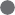 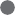 Источкник
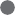 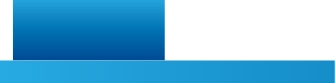 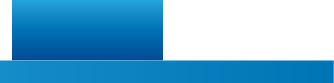 10 564
20 295
17 374
23 184
0
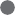 2017
2020
2018
2019
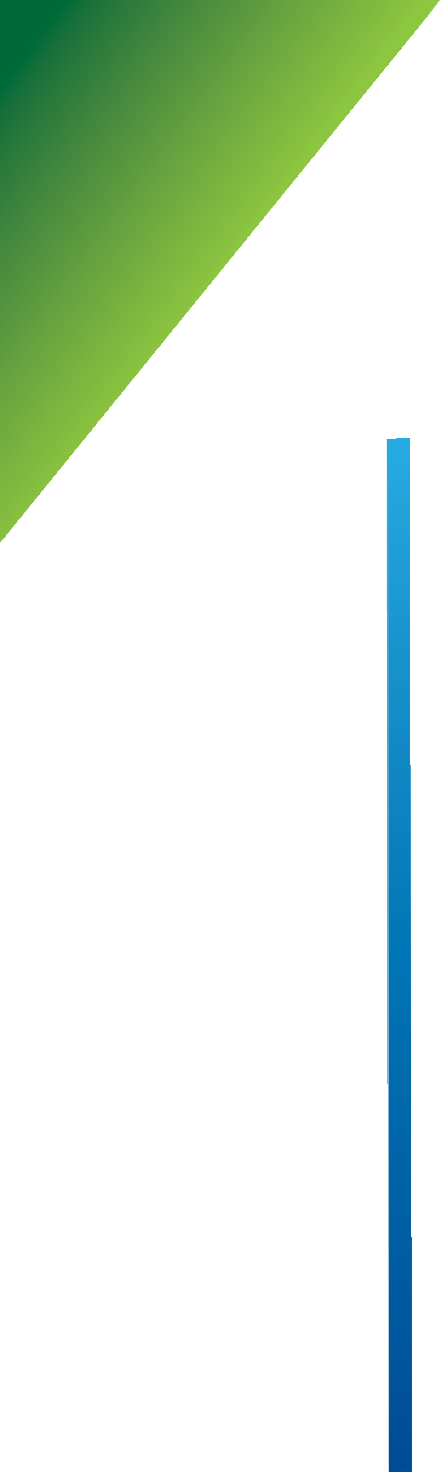 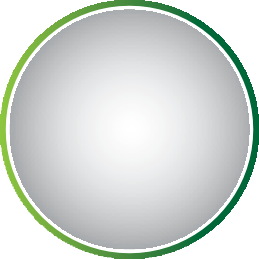 ТРЕБОВАНИЯ ЗАКОНОДАТЕЛЬСТВА, КОТОРЫЕ НЕОБХОДИМО
УЧИТЫВАТЬ ПРИ ОРГАНИЗАЦИИ ПРОВЕДЕНИЯ КАПИТАЛЬНОГО РЕМОНТА ЗА СЧЕТ СРЕДСТВ ФОНДА КАПИТАЛЬНОГО РЕМОНТА,
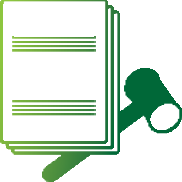 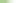 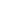 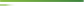 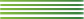 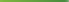 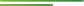 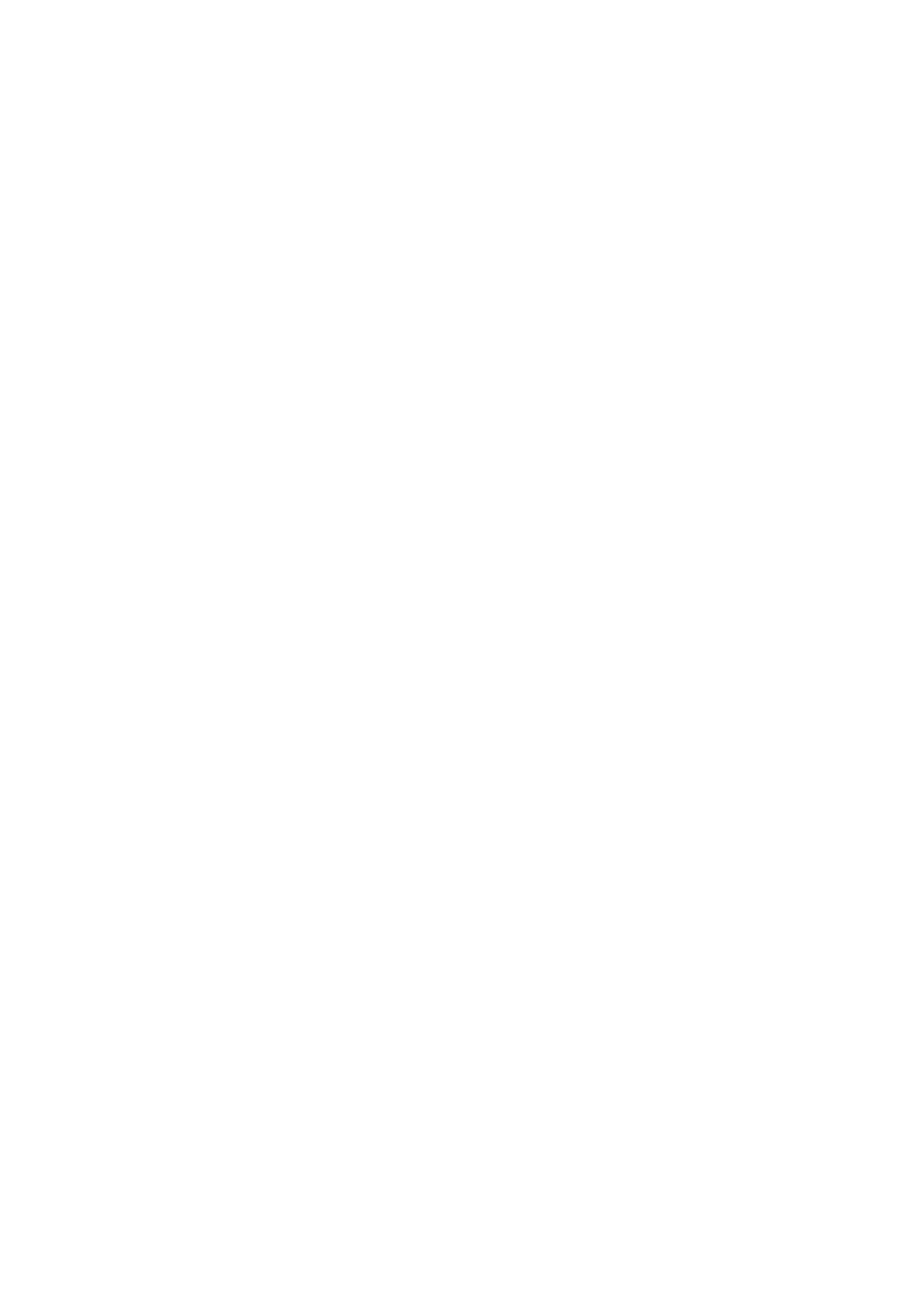 СФОРМИРОВАННОГО НА СПЕЦИАЛЬНОМ СЧЕТЕ

Решение о проведении капитального ремонта принимается на общем собрании собственников большинством не менее двух третей голосов от общего числа голосов собственников помещений в многоквартирном доме (часть 1 статьи 46 Жилищного кодекса РФ).
Договоры подряда на подготовку проектной документации для капитального ремонта должны выполняться только индивидуальными предпринимателями или юридическими лицами, которые являются  членами  СРО  в  области  архитектурно-строительного  проектирования  объектов капитального строительства (часть 4 статьи 48 Градостроительного кодекса РФ)
Договоры подряда на проведения капитального ремонта МКД на сумму более трех миллионов рублей должны выполняться индивидуальными предпринимателями или юридическими лицами, являющимися членами СРО в области строительства, реконструкции, капитального ремонта объектов капитального строительства (часть 2.1. статьи 52 Градостроительного кодекса РФ).
При проведении капитального ремонта осуществляется подготовка сметы на капитальный
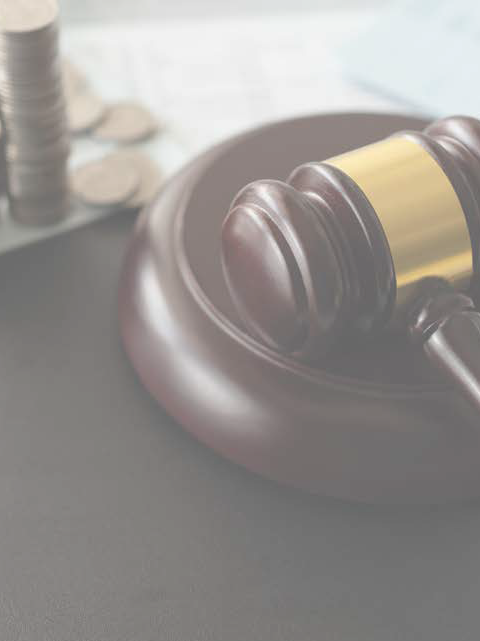 ремонт	объектов	капитального	строительства	на собственниками	помещений	в	МКД	и	содержащего
основании перечень
акта,	утвержденного дефектов		с	указанием
качественных и количественных характеристик таких дефектов и задания собственников помещений в МКД на проектирование в зависимости от содержания работ, выполняемых при капитальном ремонте (часть 12.2. статьи 48 Градостроительного кодекса РФ).
Сметная стоимость капитального ремонта многоквартирного дома определяется с обязательным применением сметных нормативов, сведения о которых включены в федеральный реестр сметных  нормативов,  и  сметных  цен  строительных  ресурсов  (часть  1  статьи  8.3. Градостроительного кодекса РФ).
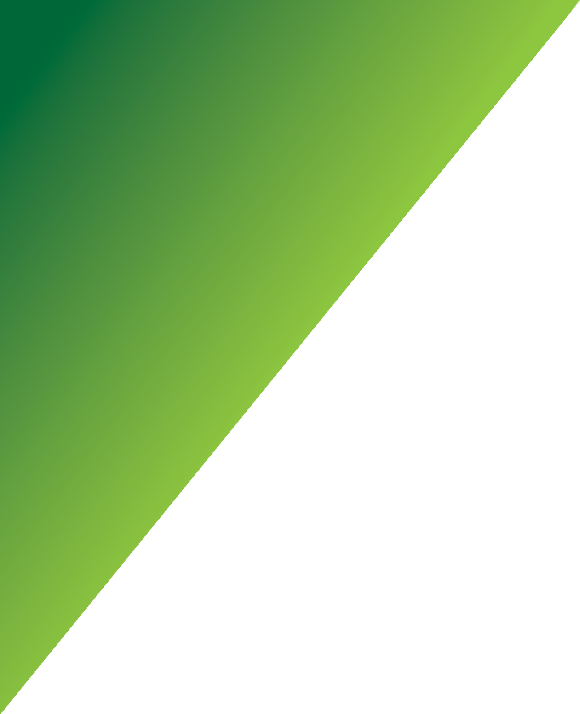 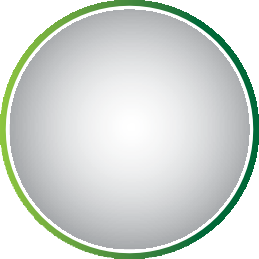 НЕДОСТАТКИ СПЕЦИАЛЬНОГО СЧЕТА
0
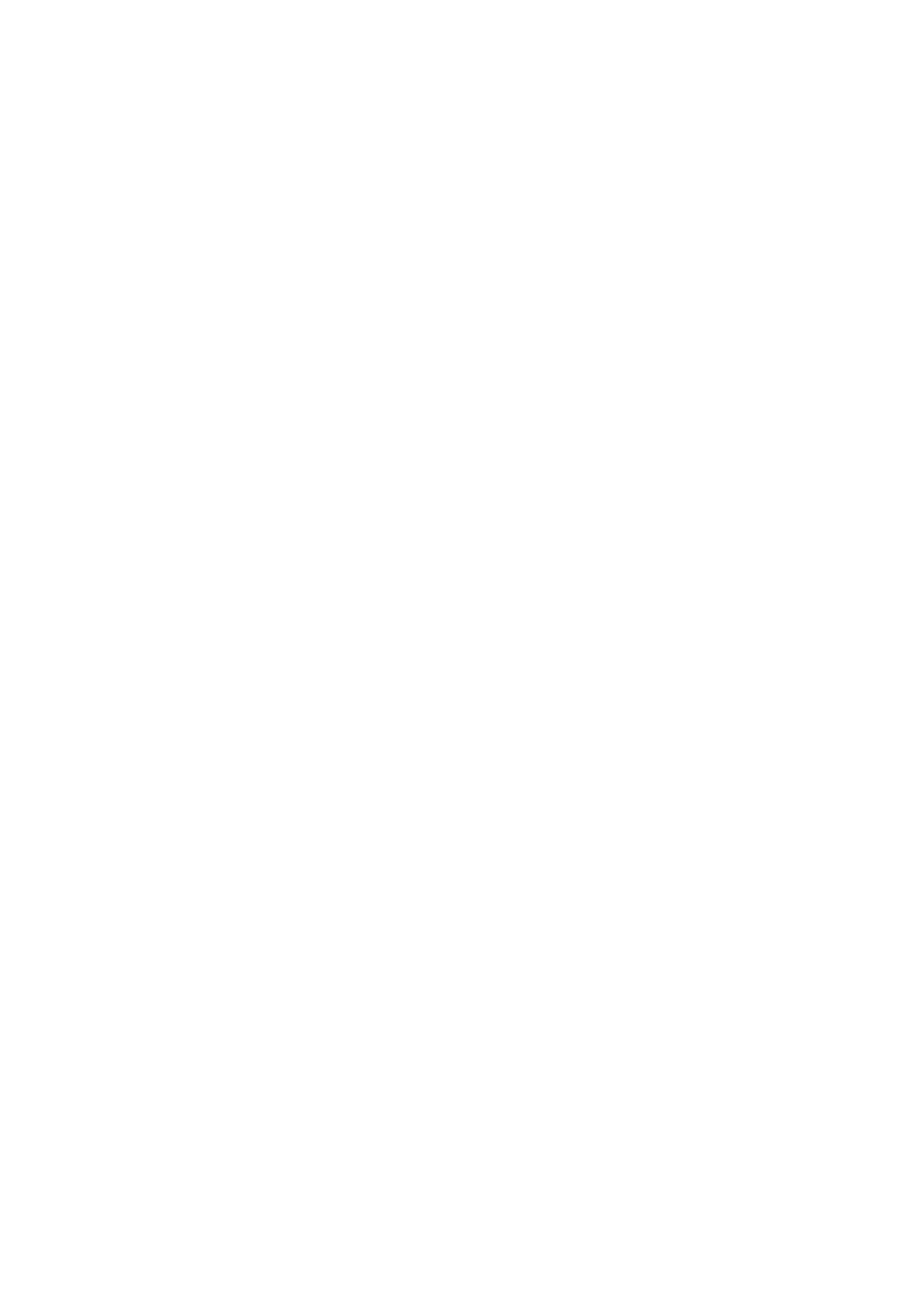 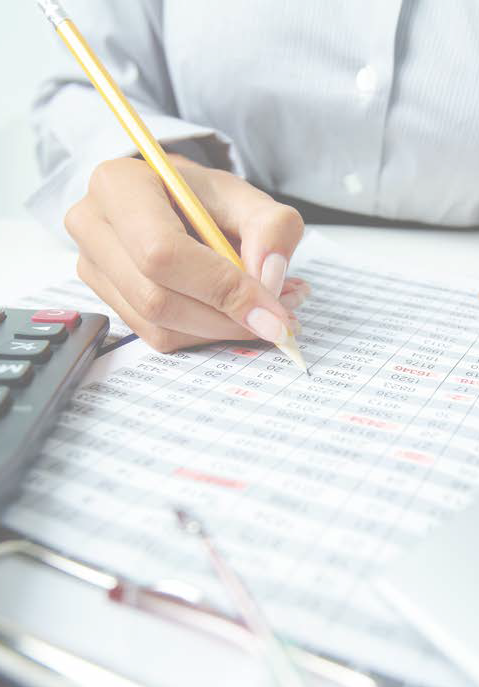 Дополнительная	организационная	нагрузка	на	жилищный	актив, правление ТСЖ, ЖСК
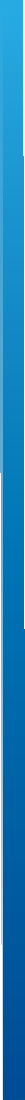 Дополнительные	расходы	собственников,
связанные	с	ведением
специального  счета,  предоставлением  сведений  в  государственную жилищную  инспекцию  и  другие  контролирующие  органы  о  состоянии специального  счета,  начислением  и  приемом  платежей,  начислением процентов по неуплаченным взносам, ведением претензионной работы с должниками
Риски возникновения конфликтных ситуаций, связанных с претензиями собственников к качеству капитального ремонта, неудобствам, вызванным капитальным  ремонтом,  а  также  подозрениями  в  неэффективном расходовании средств на проведение капитального ремонта
Риски  ошибок  при  выборе  подрядной  организации,  технологий  и материалов для проведения капитального ремонта
Риски  принудительного  перевода  фонда  капитального  ремонта  со специального счета на счет регионального оператора вследствие:
нарушения сроков проведения капитального ремонта, предусмотренных региональной программой
наличия  задолженности  по  уплате  взносов  более  чем  пятьдесят процентов от размера начисленных взносов на капитальный ремонт и непогашения этой задолженности в установленные сроки
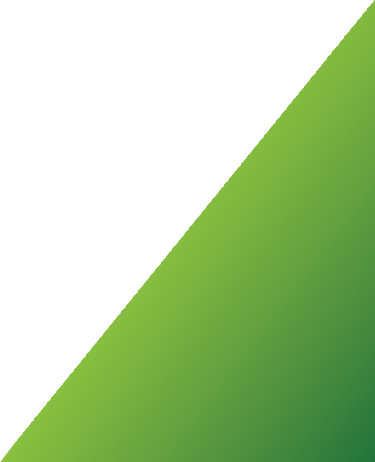 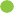 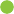 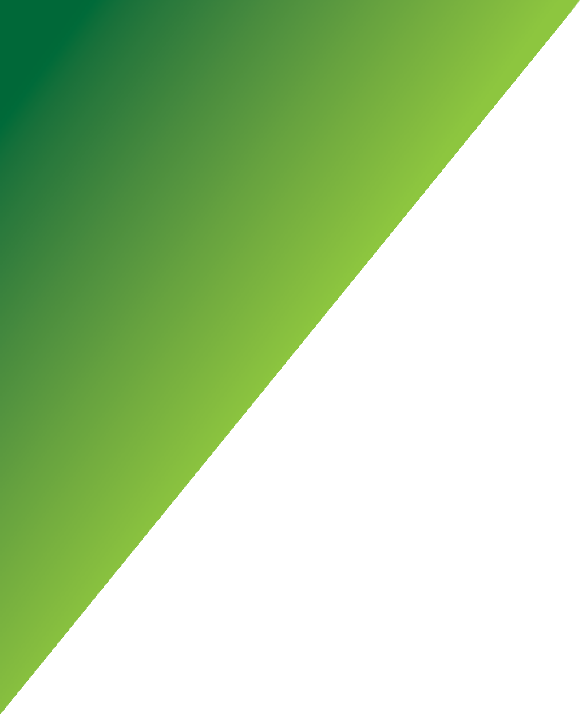 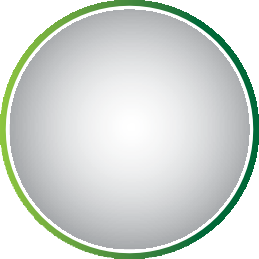 ПРЕИМУЩЕСТВА СПЕЦИАЛЬНОГО СЧЕТА
0
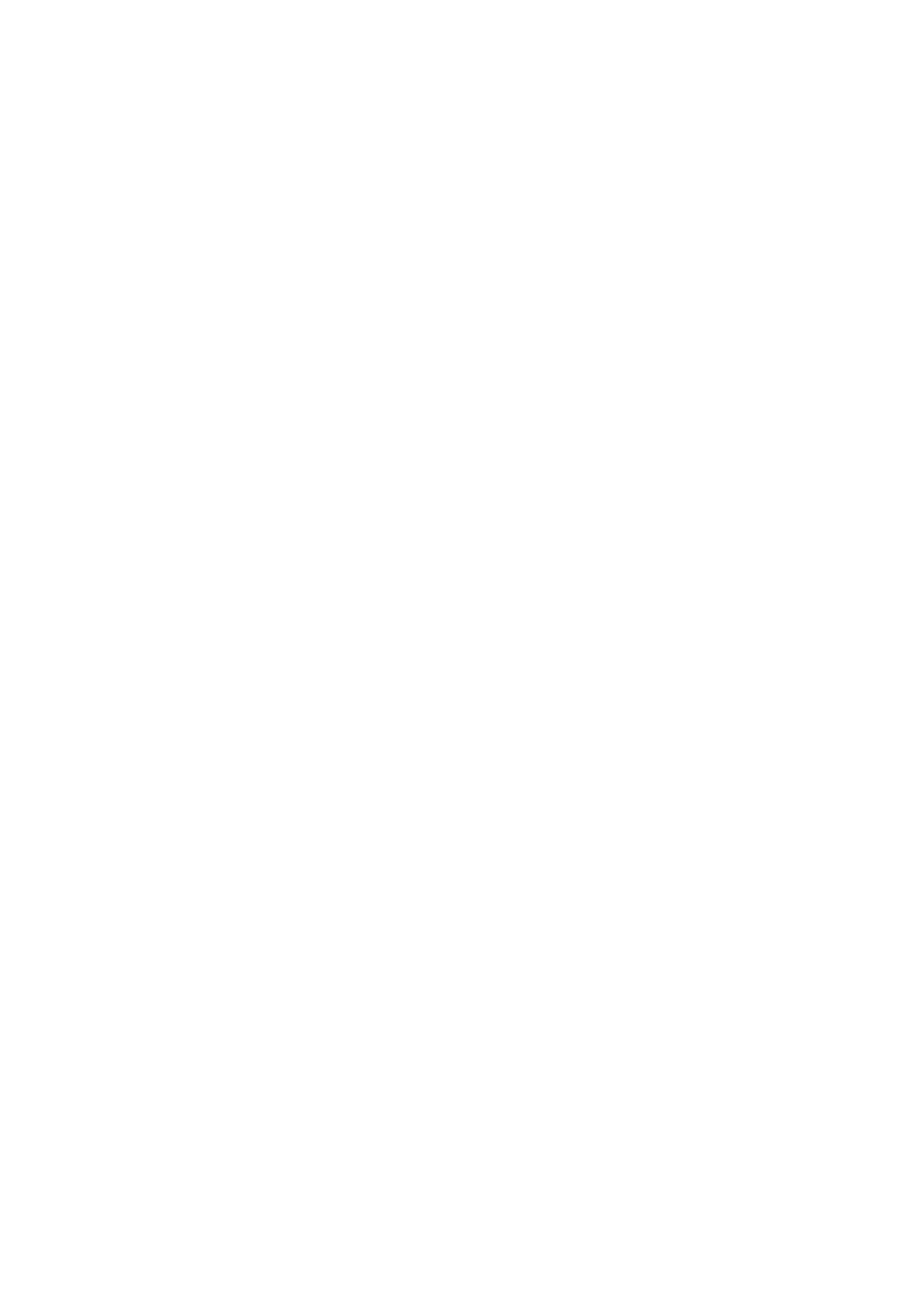 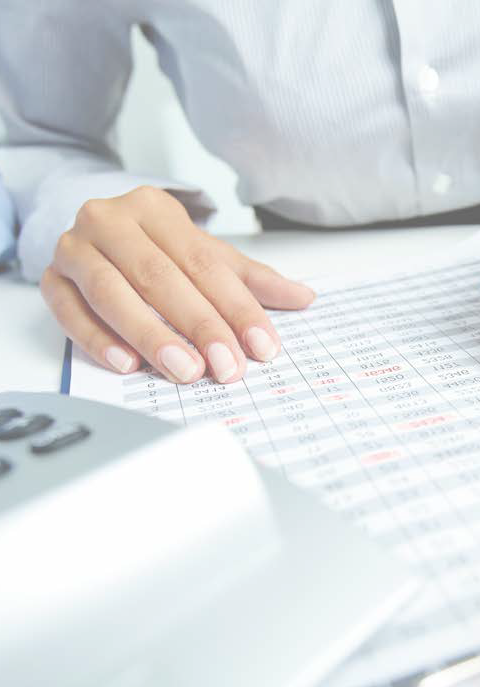 Собранные собственниками на специальном счете средства расходуются исключительно на улучшения их жилищных условий
Собственники сами определяют сроки проведения капитального ремонта не позднее сроков, предусмотренных региональной программой
Собственники  сами  выбирают,  какие  материалы  и  технологии  будут использованы в ходе капитального ремонта
Собственники  имеют  возможность  расширить  перечень  работ  по капитальному  ремонту,  предусмотренный  региональной  программой, увеличив  размер  взноса  на  капитальный  ремонт  выше  минимально установленного
Собственники сами выбирают подрядную организацию из числа членов соответствующих СРО
Собственники сами контролируют ход капитального ремонта на всем его протяжении
Собственники могут привлечь дополнительные заемные средства для проведения капитального ремонт
Собственники  могу  приостановить  выплату  взносов  на  капитальный ремонт, если их фонд капитального ремонта достиг минимального уровня, установленного законом субъекта РФ
Собственники имеют возможность увеличить фонд капитального ремонта за счет процентов, начисленных банком по специальному депозиту
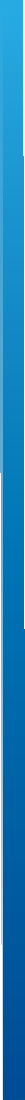 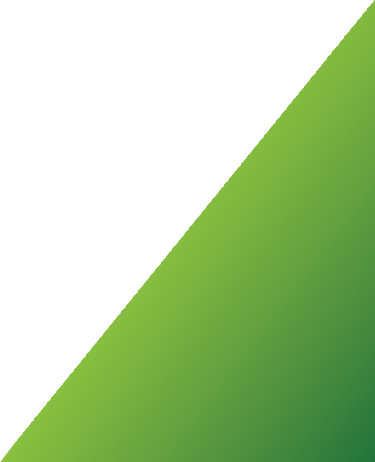 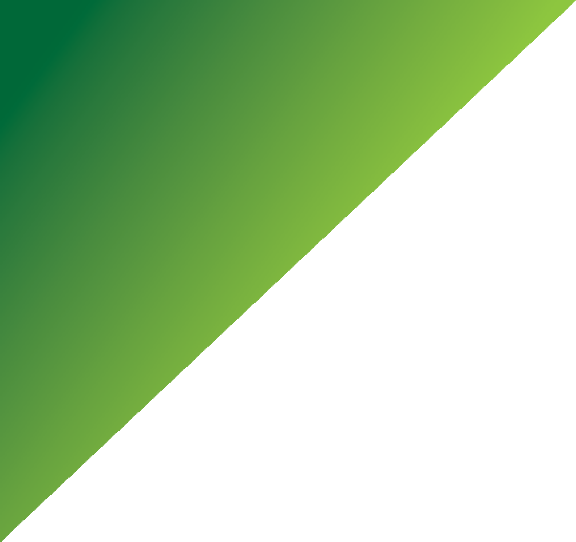 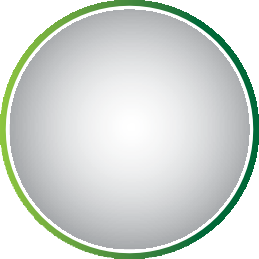 1.
ИЗМЕНЕНИЕ СПОСОБА ФОРМИРОВАНИЯ ФОНДА КАПИТАЛЬНОГО РЕМОНТА
л
л
по решению Департамента капитального ремонта города Москвы
Департамент  капитального  ремонта города Москвы принимает решение о формировании  фонда  капитального ремонта на счете регионального опера- тора, если:
капитальный ремонт признан необ- ходимым, но не проведен в срок, установленный Региональной про- граммой капитального ремонта,
размер фактических поступлений взносов  на  капитальный  ремонт составил менее чем пятьдесят про- центов  от  размера  начисленных взносов на капитальный ремонт и эта задолженность не была погаше- на  в  установленные  Жилищным кодексом РФ сроки
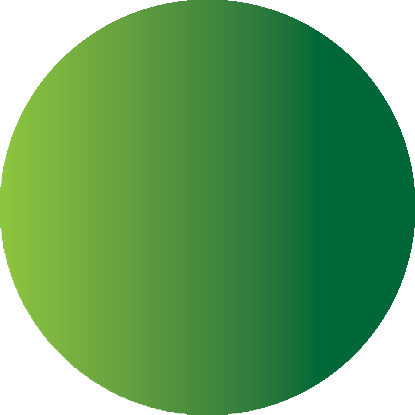 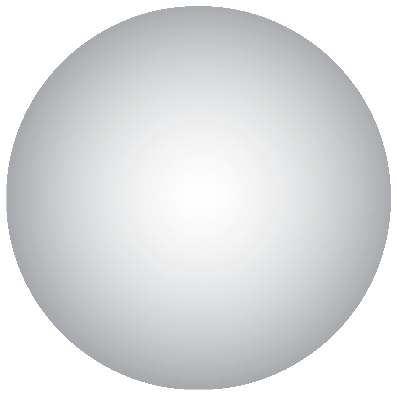 Собственники помещений в МКД в любое время могут принять решение на общем собрании об изменении способа формиро- вания фонда капитального ремонта со специального счета на счет регионального оператора.
Такое решение собственники помещений в МКД могут принять только после пога- шения предоставленного кредита, займа или задолженности по оплате за выпол- ненные работы по капитальному ремонту.
ПЕРЕХОД
СО СПЕЦИАЛЬНОГО СЧЕТА НА СЧЕТ
РЕГИОНАЛЬНОГО ОПЕРАТОРА
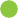 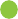 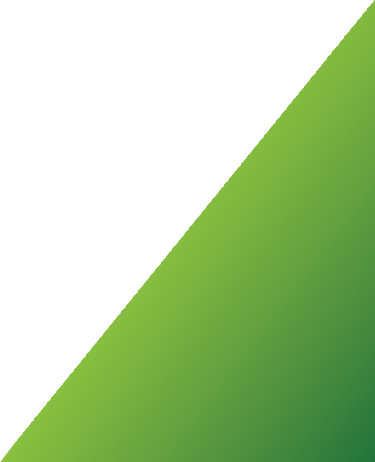 по решению общего собрания собственников помещений в МКД
Изначально фонды капремонта создаются на счетах региональных операторов
(Приказ Минстроя РФ № 41/пр от 07.02.2014 г.), и не требуют от жильцов МКД никаких действий
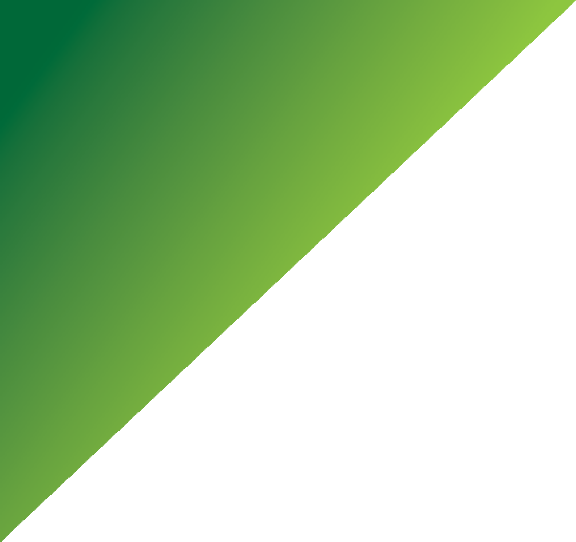 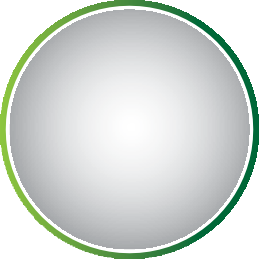 if
КОМИССИЯ ПО УСТАНОВЛЕНИЮ НЕОБХОДИМОСТИ
ПРОВЕДЕНИЯ КАПИТАЛЬНОГО РЕМОНТА ОБЩЕГО ИМУЩЕСТВА
В МНОГОКВАРТИРНЫХ ДОМАХ НА ТЕРРИТОРИИ ГОРОДА МОСКВЫ
Если в срок, определенный в региональной программе, собственники помещений в МКД, в котором формируется фонд капитального ремонта на специальном счете, не провели капитальный ремонт, Комиссия должна принять одно из следующих решений:
О НЕОБХОДИМОСТИ
ПРОВЕДЕНИЯ КАПИТАЛЬНОГО РЕМОНТА
01
О ВОЗМОЖНОСТИ ОКАЗАНИЯ УСЛУГ И (ИЛИ) ВЫПОЛНЕНИЯ РАБОТ ПО КАПИТАЛЬНОМУ РЕМОНТУ В БОЛЕЕ ПОЗДНИЕ СРОКИ, ЧЕМ УСТАНОВЛЕННЫЕ
В РЕГИОНАЛЬНОЙ ПРОГРАММЕ
02
В	этом	случае	Департамент	капитального
ремонта города Москвы:
принимается решение о передаче фонда капитального ремонта данного МКД на счет регионального оператора
готовит предложения по актуализации реги- ональной программы
уведомляет владельца специального счета, управляющую организацию, Мосжилинспек- цию, Фонд капитального ремонта многоквар- тирных домов города Москвы о принятом Комиссией решении
В этом случае Департамент капитального ремон- та города Москвы:
готовит предложения по актуализации регио- нальной программы в части переноса срока капитального  ремонта  на  более  поздний период
уведомляет владельца специального счета, управляющую организацию, Мосжилинспек- цию о принятом Комиссией решении
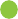 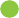 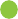 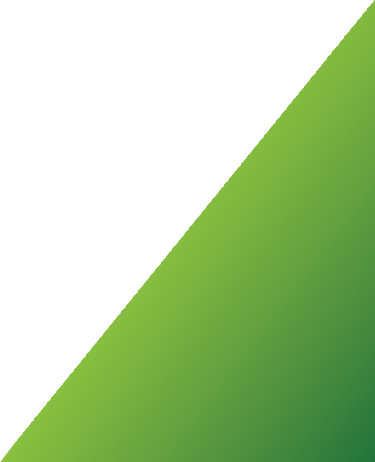 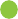 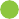 Распоряжение департамента капитального ремонта города Москвы от 29.01.2018 № 07-14-3/8
Источкник
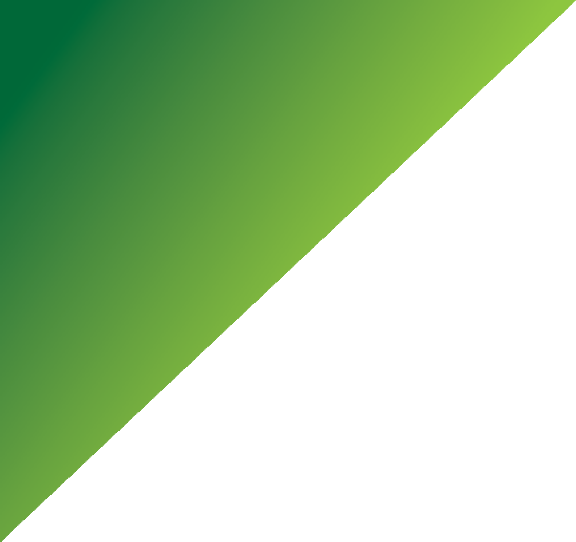 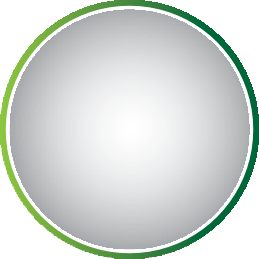 2.
ИЗМЕНЕНИЕ СПОСОБА ФОРМИРОВАНИЯ ФОНДА КАПИТАЛЬНОГО РЕМОНТА
л
л
ПРЕХОД СО СЧЕТА РЕГИОНАЛЬНОГО ОПЕРАТОРА НА СПЕЦИАЛЬНЫЙ СЧЕТ
Собственники помещений в МКД в любое время могут выбрать специальный счет в качестве способа формирования фонда капитального ремонта, определив решением общего собрания, за которое должны проголосовать более чем пятьдесят процентов голосов от общего числа голосов собственников помеще- ний в многоквартирном доме:
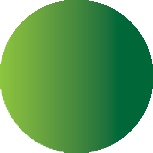 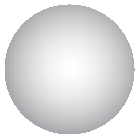 О
О
размер ежемесячного взноса на капитальный ремонт, который не должен быть менее чем минимальный размер взноса на капитальный ремонт, установленный нормативным правовым актом субъекта Россий- ской Федерации
владельца специального счета
кредитную организацию, в которой будет открыт специальный счет
О О
Если собственники помещений в МКД не выбрали кредитную организацию, в которой будет открыт специальный счет, или эта кредитная организация не соответствует требованиям Жилищного кодекса РФ, то вопрос о выборе кредитной организации, в которой будет открыт специальный счет, считается переданным на усмотрение регионального оператора.
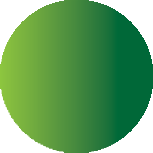 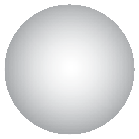 О
В городе Москве решение собственников о прекращении формирования фонда капитального ремонта на счете регионального оператора и формировании фонда капитального ремонта на специальном счете вступает в силу через три месяца после направления региональному оператору решения общего собра- ния собственников помещений в многоквартирном доме
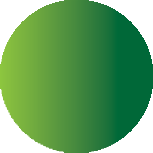 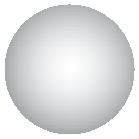 О
Источкник
Часть 3.2 статьи 75 Закона г. Москвы от 27.01.2010 № 2
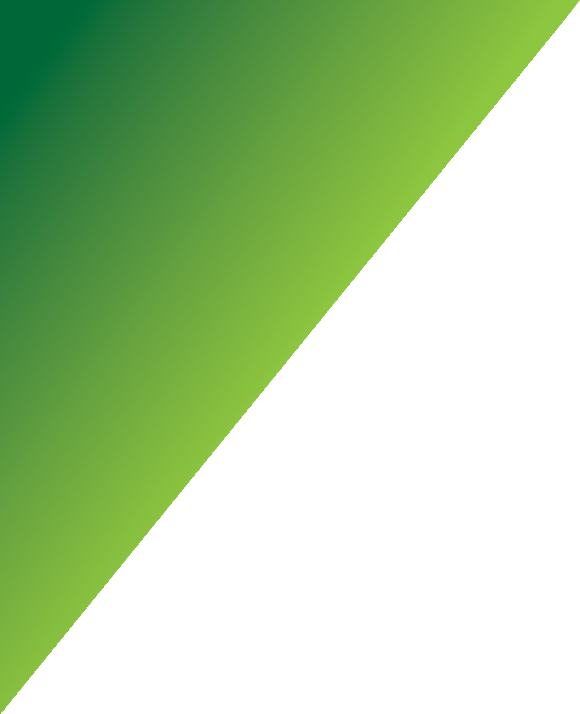 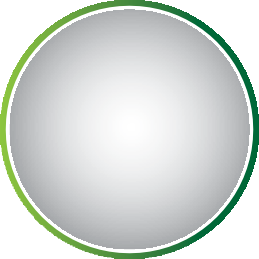 ВЛАДЕЛЕЦ СПЕЦИАЛЬНОГО СЧЕТА
01
03
товарищество собственников жилья, осуществляющее управление многоквартирным домом
управляющая организация, осуществляющая управление многоквартирным домом на основании договора управления
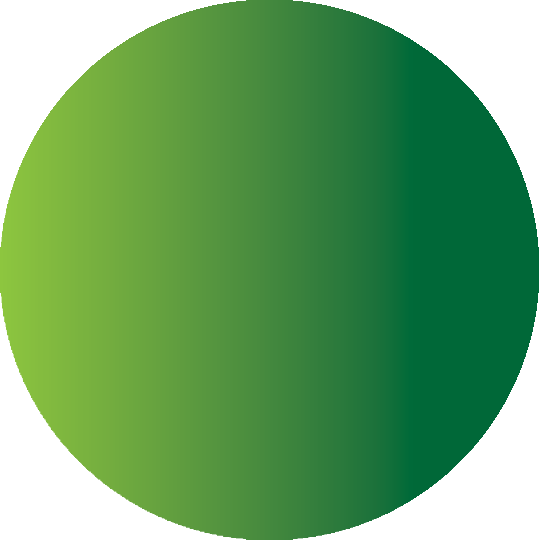 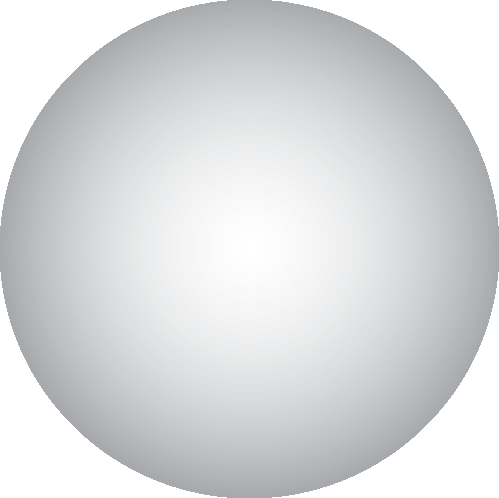 ВЛАДЕЛЬЦЕМ СПЕЦИАЛЬНОГО СЧЕТА МОЖЕТ
БЫТЬ:
02
04
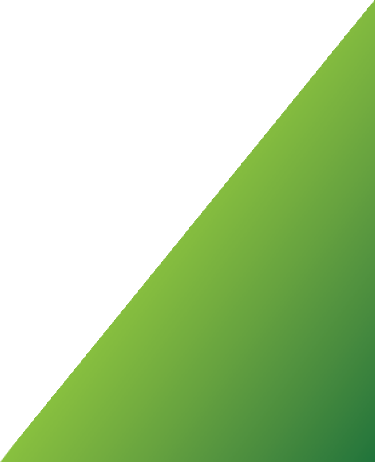 жилищный кооператив, осуществляющий управление многоквартирным домом
региональный оператор
Источкник
Часть 2, статьи 175 Жилищного кодекса РФ
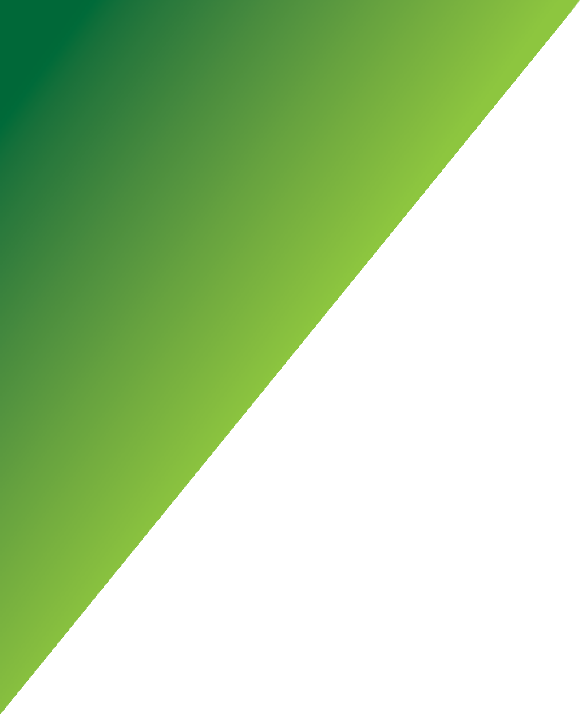 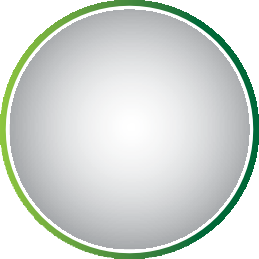 ТРЕБОВАНИЯ К БАНКАМ, В КОТОРЫХ МОЖЕТ БЫТЬ ОТКРЫТ СПЕЦИАЛЬНЫЙ СЧЕТ
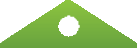 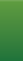 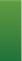 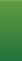 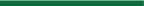 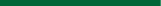 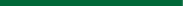 01
Наличие кредитного рейтинга по национальным рейтинговым шкалам для Российской Федерации не ниже уровня «A(RU)» Аналитического Кредитно- го Рейтингового Агентства и/или «ruA» Рейтингово- го агентства «Эксперт РА»
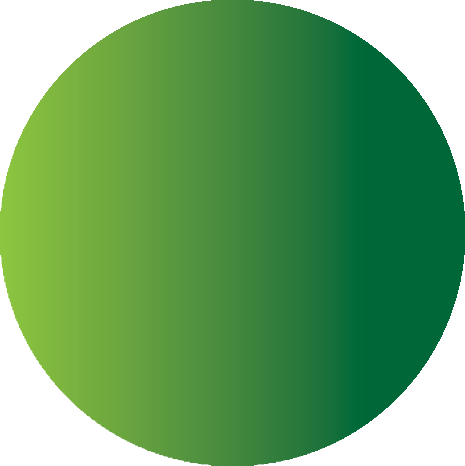 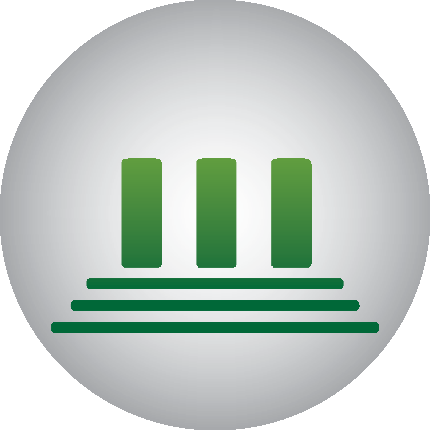 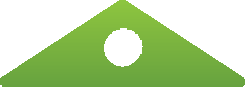 02
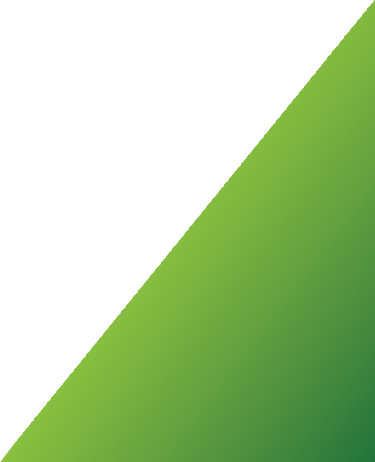 Размер собственных средств (капитала) не менее
25 млрд. рублей по имеющейся в Центральном банке РФ отчетности на день открытия специально- го счета
Источкник
Постановление Правительства РФ от 24.04.2018 № 497
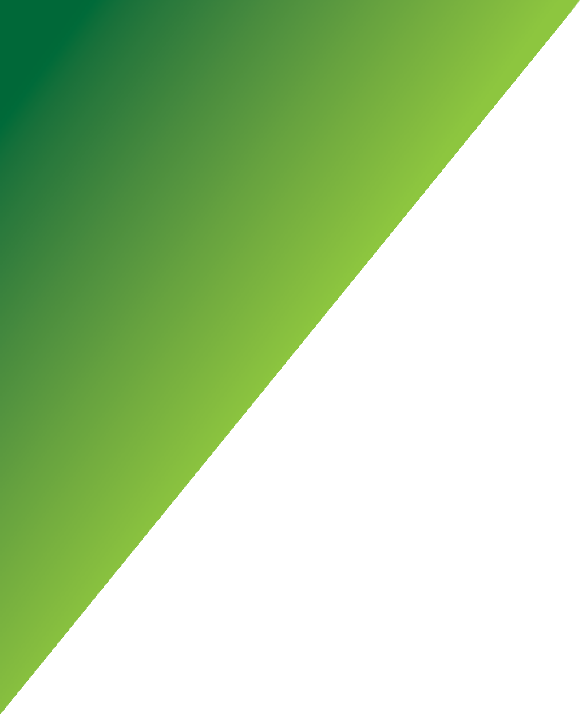 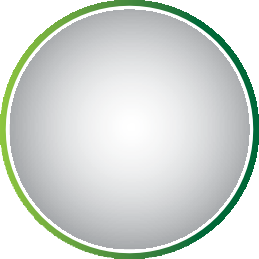 ПЕРЕЧЕНЬ КРЕДИТНЫХ ОРГАНИЗАЦИЙ,
КОТОРЫЕ СООТВЕТСТВУЮТ УСТАНОВЛЕННЫМ ТРЕБОВАНИЯМ, ПО СОСТОЯНИЮ НА 01.02.2022:
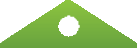 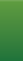 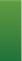 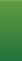 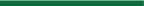 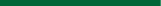 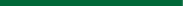 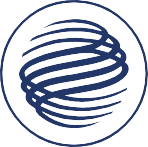 БАНК ГПБ (АО)


АО «АЛЬФА-БАНК»


ПАО «МОСКОВСКИЙ КРЕДИТНЫЙ БАНК»

ПАО «ПРОМСВЯЗЬБАНК»


АО «АБ «РОССИЯ»
БАНК ВТБ (ПАО)


ПАО СБЕРБАНК
ПАО БАНК «ФК ОТКРЫТИЕ» АО «РОССЕЛЬХОЗБАНК» РНКБ БАНК (ПАО)
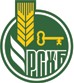 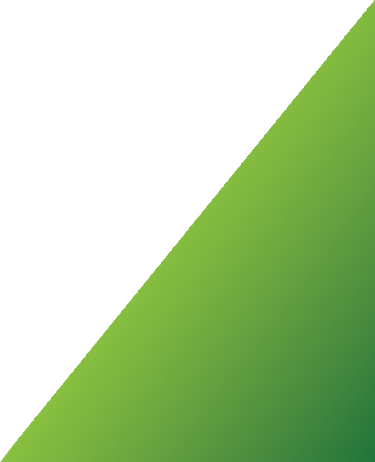 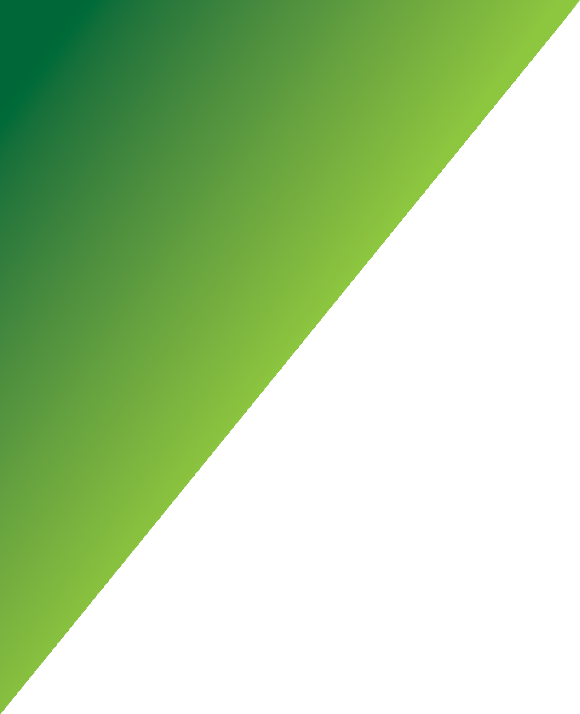 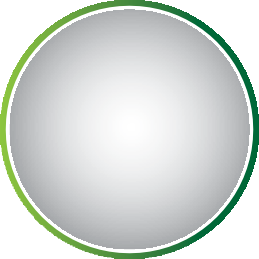 ОПЕРАЦИИ ПО СПИСАНИЮ СРЕДСТВ СО СПЕЦИАЛЬНОГО СЧЕТА
Списание денежных средств, связанное с расчетами за ока- занные услуги и (или) выполненные работы по капитально- му ремонту общего имущества в МКД
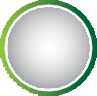 О
Списание денежных средств в счет погашения кредитов, займов, привлеченных для финансирования работ по капи- тальному ремонту, уплату процентов за пользование такими кредитами, займами, оплату расходов на получение гаран- тий и поручительств по таким кредитам, займам
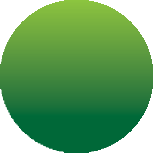 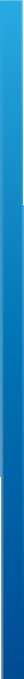 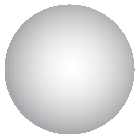 о
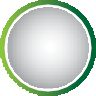 О
Иные операции
по списанию средств со специального счета НЕ ДОПУСКАЮТСЯ
Перечисление денежных средств на счет регионального опе- ратора в связи с изменением способа формирования фонда капитального ремонта
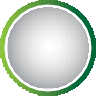 О
Списание денежных средств во исполнение вступившего в законную силу решения суда
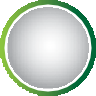 О
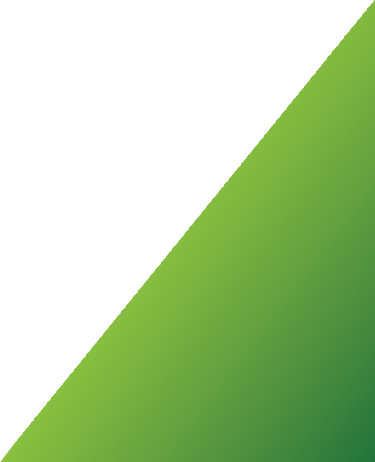 Списание	ошибочно	зачисленных	на	специальный	счет денежных средств
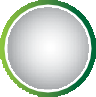 О
Списание комиссионного вознаграждения в соответствии с условиями договора специального счета
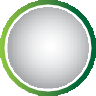 О
Источкник
Статья 177 Жилищного Кодекса РФ
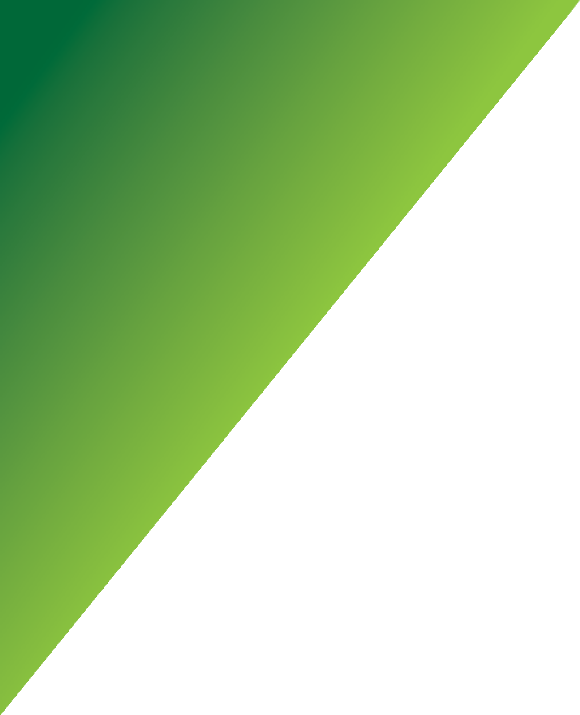 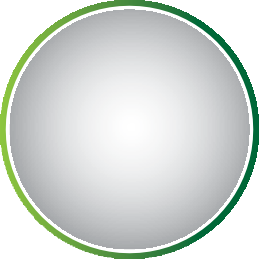 ОСНОВНЫЕ ОШИБКИ ПРИ ПРИНЯТИИ РЕШЕНИЙ О ПРОВЕДЕНИИ КАПИТАЛЬНОГО РЕМОНТА
МНОГОКВАРТИРНОГО ДОМА СО СПЕЦИАЛЬНЫМ СЧЕТОМ
01
Не учитываются требования законодательства и рекомендации к орга- низации общего собрания для принятия решения о проведении капи- тального ремонта:
О
принимается решение меньшим числом голосов, чем это требует Жилищный кодекс РФ
нарушаются требования к повестке дня общего собрания
утверждается стоимость капитального ремонта до подготовки проектной документации и т.п.
О О
02
03
04
ПРИМЕР НЕПРАВИЛЬНЫХ РЕШЕНИЙ ПО ПЕРЕЧНЮ УСЛУГ И РАБОТ
ПО КАПИТАЛЬНОМУ РЕМОНТУ:
Под видом капитального ремонта принимается решение  о  работах,  относящихся  к  текущему ремонту
О
ремонт (замена) запорно-регулирую- щей арматуры на стояках отопления
ремонт лебедки, канатов, шкивов лиф- тового оборудования
ремонт асфальтового покрытия на при- домовой территории
ремонт	оборудования	подземного паркинга
отдельный ремонт подъездов
Завышается стоимость капитального ремонта без повышения его качества в сравнении с ремонтом, проводимым региональным оператором
О
О
Нарушаются сроки проведения работ по капи- тальному ремонту, установленные региональной программой: принимается необоснованное реше- ние о проведении работ, запланированных на более поздний срок, в ущерб работам, запланиро- ванным на более ранний срок
О
О
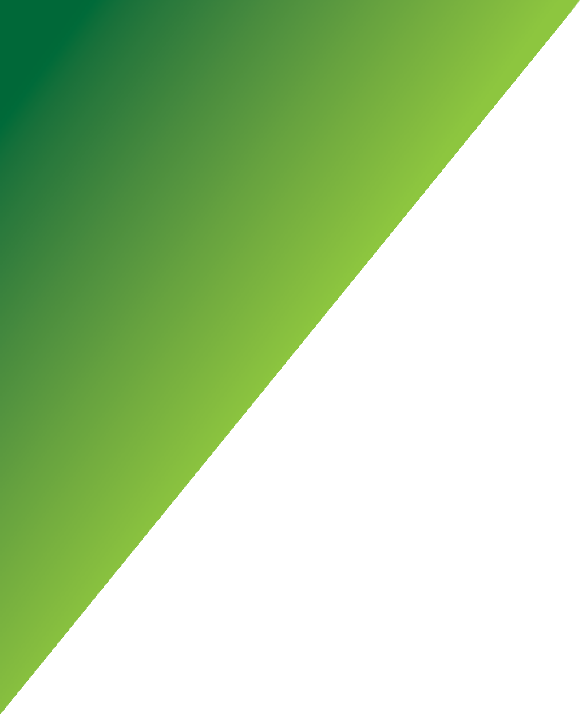 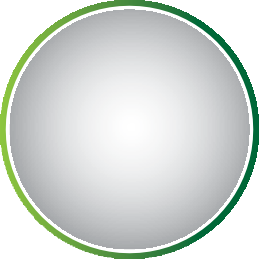 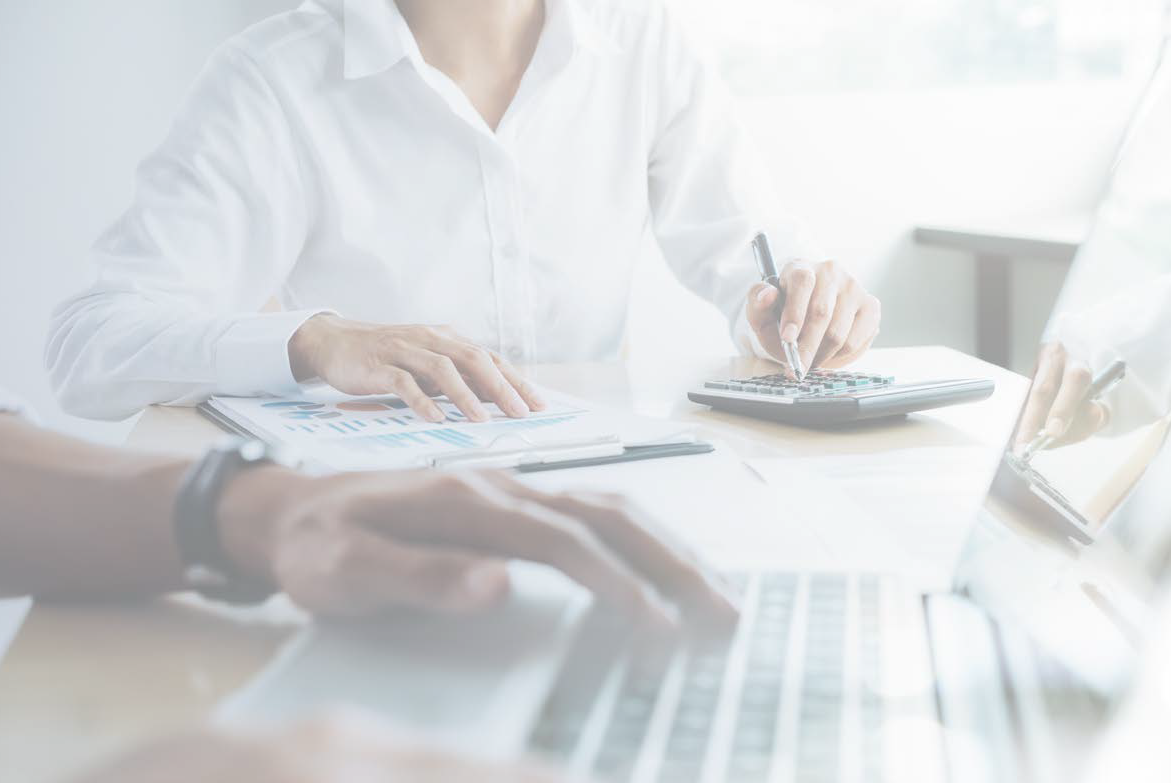 ОСНОВНЫЕ ОШИБКИ ПРИ ПРИНЯТИИ РЕШЕНИЙ О ПРОВЕДЕНИИ КАПИТАЛЬНОГО РЕМОНТА
МНОГОКВАРТИРНОГО ДОМА СО СПЕЦИАЛЬНЫМ СЧЕТОМ
09
10
11
12
13
Выбирается  в  качестве  представителя всех собственников помещений, уполно- моченного участвовать в приемке услуг и работ по капитальному ремонту, управля- ющая организация
05
Не согласовывается место установки бытового городка
06
07
Не согласовывается с собственника- ми порядок проведения работ, внутри жилых помещений
Нарушаются требования законодательства при подготовке проектной документации
Не организуется текущий (ежеднев- ный) контроль за ходом капитального ремонта
Подрядная организация выбирается слу- чайным образом, без использования конку- рентных процедур
Не	проводится	отдельная	приемка скрытых работ
08
Не учитываются обязательные требования к договору подряда на проведение работ по капитальному ремонту
Не создается приемная комиссия по приемке  работ  по  капитальному ремонту
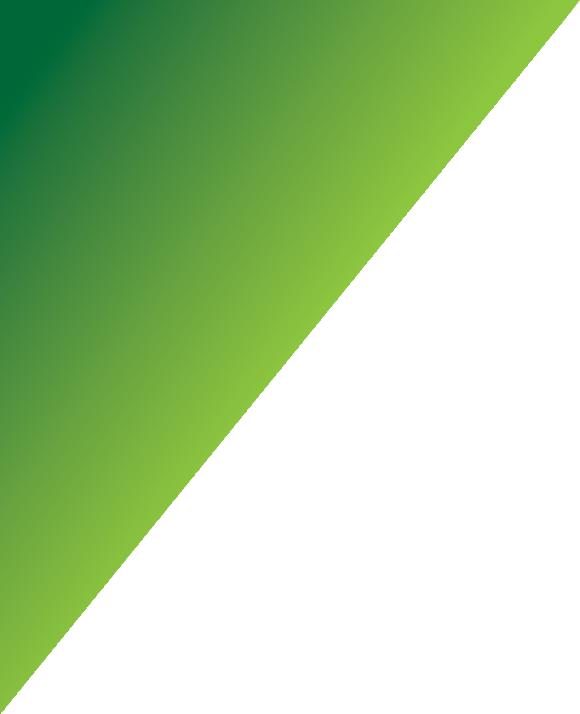 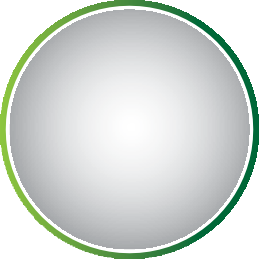 ПРИМЕР ОШИБОК ПРИ ПРОВЕДЕНИИ
КАПИТАЛЬНОГО РЕМОНТА ЗА СЧЕТ СРЕДСТВ СПЕЦИАЛЬНОГО СЧЕТА
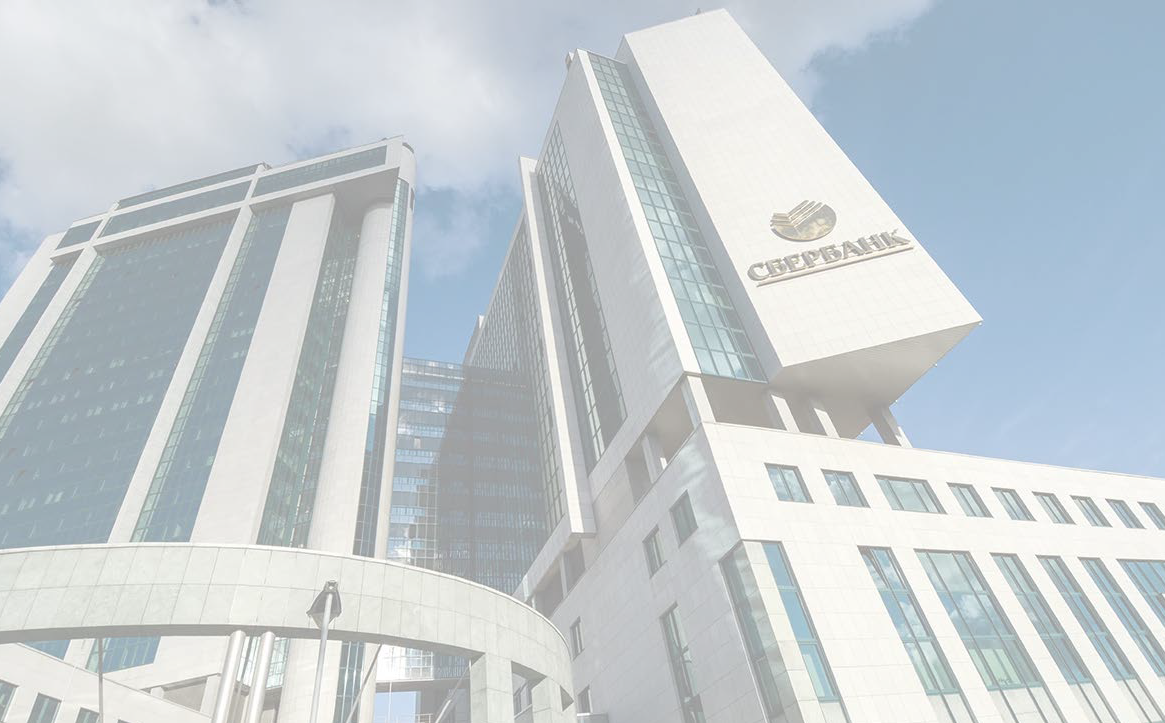 ПАО Сбербанк России приостановил перечисление средств со специ- ального счета подрядной организации, которая проводила капиталь- ный ремонт по замене лифтов в МКД, обнаружив, что решение о прове- дение капитального ремонта на общем собрании собственников было принято большинством в две трети от общего числа голосов, принимаю- щих участие в общем собрании, а не от общего числа голосов собствен- ников как требует Жилищный кодекс РФ.
Финансирования  было  приостановлено  в  момент,  когда  половина работ по капитальному ремонту была уже проведена, и никакого закон- ного способа выхода из данной ситуации юристами ПАО Сбербанка России предложено не было.
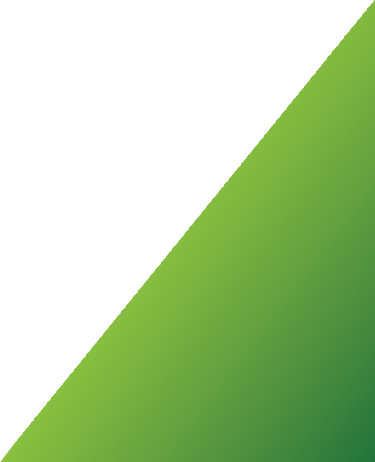 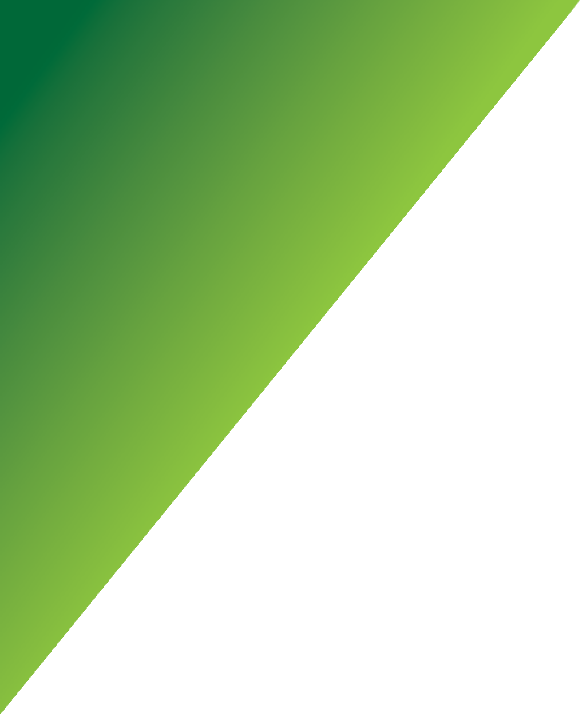 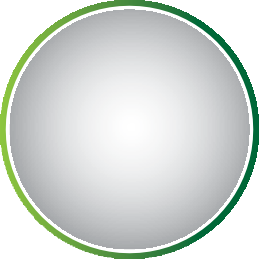 ПРИМЕР УСПЕШНОЙ ПРАКТИКИ
ПРОВЕДЕНИЯ КАПИТАЛЬНОГО РЕМОНТА МКД СО СПЕЦИАЛЬНЫМ СЧЕТОМ
ПОДГОТОВКА К ПРОВЕДЕНИЮ КАПИТАЛЬНОГО РЕМОНТА
+
Решением общего собрания сформирована Комиссия по подготовке предложений по проведению капи- тального ремонта, в состав которой вошли собственники, обладающие строительными специальностями и опытом
Совестно с управляющей организацией проведен осмотр общего имущества и определено, какие работы по капитальному ремонту необходимы в первую очередь
Проведен опрос собственников для выявления их мнения о перечне работ по капитальному ремонту, кото- рые необходимо провести раньше срока, предусмотренного региональной программой
Оценены финансовые возможности дома для проведения капитального ремонта По результатам осмотра подготовлены акты осмотра
+
+
+
+
СОБСТВЕННИКИ БЫЛИ ПРОИНФОРМИРОВАНЫ О РЕШЕНИЯХ, КОТОРЫЕ БУДУТ ПРИНИМАТЬСЯ НА СОБРАНИИ
+
На информационных стендах в каждом подъезде размещались фотоматериалы по результатам осмотров и опроса собственников о приоритетных работах по проведению капитального ремонта
Сообщение о собрании с информационными материалами размещалось на информационных досках и рас- кладывалось по почтовым ящикам
Члены совета дома провели поквартирный обход для разъяснения предложений по вопросам, вынесен- ным на общее собрание
+
+
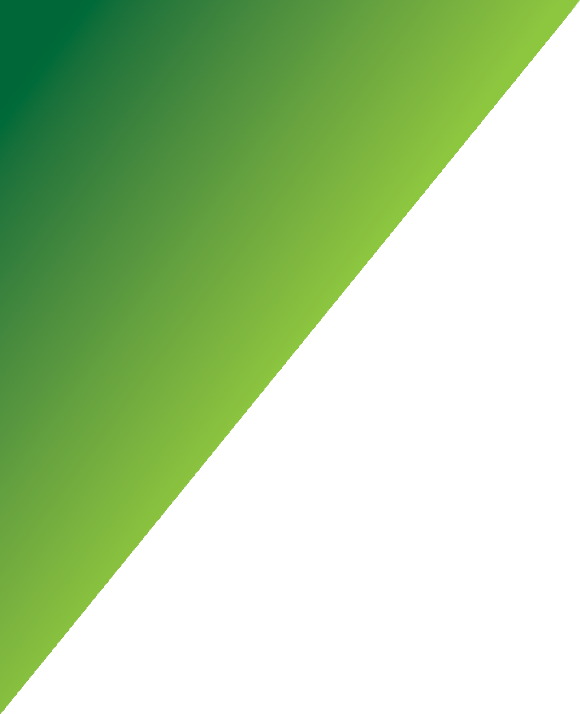 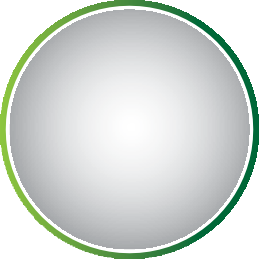 ПРИМЕР УСПЕШНОЙ ПРАКТИКИ
ПРОВЕДЕНИЯ КАПИТАЛЬНОГО РЕМОНТА МКД СО СПЕЦИАЛЬНЫМ СЧЕТОМ
ПОДРЯДНАЯ ОРГАНИЗАЦИЯ ВЫБИРАЛАСЬ НА КОНКУРЕНТНОЙ ОСНОВЕ
+
Комиссией были подготовлены требования к подрядчику и критерии отбора предложений по проведению капитального ремонта
Разосланы запросы в организации, специализирующиеся на капитальном ремонте фасадов многоэтажных многоквартирных домов
С каждой из организаций, приславшей коммерческое предложение, проведены переговоры по уточнению существенных условий договора подряда – стоимости, применяемым технологиям, гарантиям и т.п., а также опыты работы
По результатам переговоров и оценки коммерческих предложений с использованием критериев, опреде- ленных Комиссией, были приняты решения о выборе подрядной организации для ремонта фасада дома
+
+
+
КАК БЫЛ ОРГАНИЗОВАН КОНТРОЛЬ ЗА РАБОТОЙ ПОДРЯДНОЙ ОРГАНИЗАЦИИ
+
Решением общего собрания образована Комиссия по контролю за проведением работ по капитальному ремонту
Контроль осуществлялся ежедневно методом визуального наблюдения с помощью фотокамеры с длинно- фокусной оптикой, бинокля с большим разрешением (х16), что позволило контролировать ремонт фасадов на 21-22 этажах
На первом этапе ремонта замечания членов комиссии по контролю оформлялись ежедневно актами. После установления рабочих отношений с ответственным лицом подрядной организации замечания передава- лись устно, подрядчик оперативно принимал меры по их устранению, а акты приемки составлялись по окончанию этапов работ
+
+
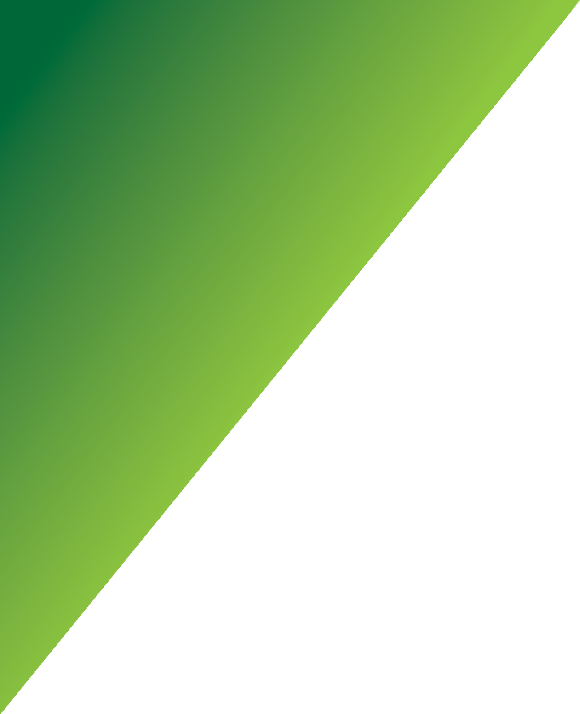 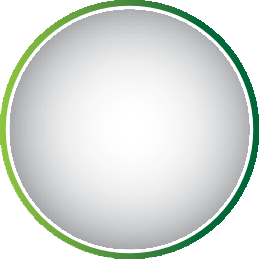 ПРИВЛЕЧЕНИЕ БАНКОВСКОГО КРЕДИТА ДЛЯ ФИНАНСИРОВАНИЯ КАПИТАЛЬНОГО РЕМОНТА
tL
Согласно Жилищному кодексу РФ, заёмщиком средств на капитальный ремонт должен быть
«коллектив» (сообщество) всех собственников помещений МКД, но банковские правила не позволяют заключать кредитные договора с представителем такого сообщества.
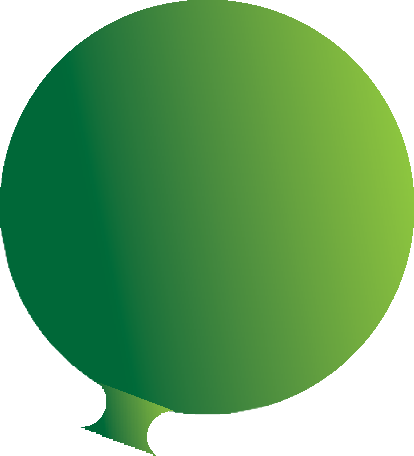 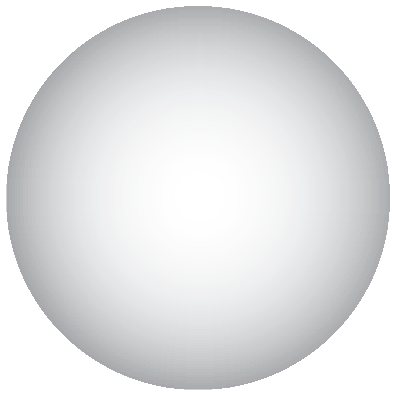 КРЕДИТЫ ИЛИ ЗАЙМЫ
НА КАПИТАЛЬНЫЙ РЕМОНТ МОГУТ
ПРЕДОСТАВ- ЛЯТЬСЯ
ни ТСЖ, ни ЖСК, ни управляющая организация не обязаны выполнять решение общего собрания собственников о полу- чении кредита (ОСС – не орган управления этих юридиче- ских лиц)
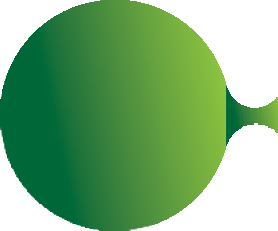 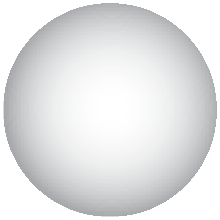 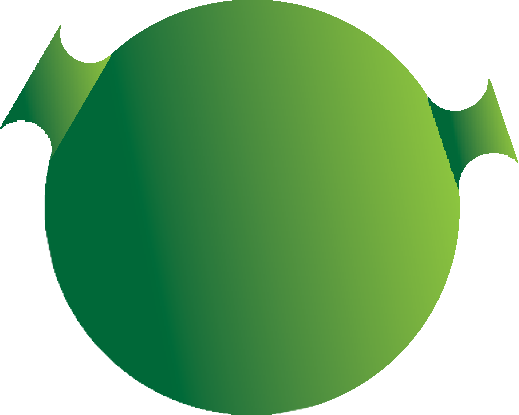 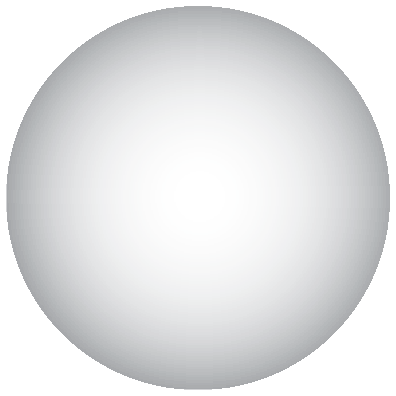 обязательства по кредитному договору, заключенному ТСЖ, ЖСК, управляющей организацией, возникают у юридиче- ского лица, а не у собственников помещений в МКД
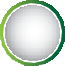 ПРИ ЭТОМ:
ТСЖ
УПРАВЛЯЮЩЕЙ ОРГАНИЗАЦИЕЙ
обязательства собственников по возврату заёмных средств возникают на основании решения общего собрания перед лицом, которое предоставило им заёмные средства
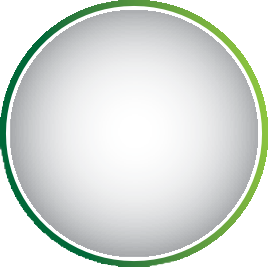 в соответствии с решением
общего собрания собственников
в МКД
ЖСК
Списание денежных средств со специального счёта в счёт погашения кредитов, займов, полу- ченных на оплату услуг и (или) работ по капитальному ремонту, уплату процентов за пользо- вание такими кредитами, займами осуществляется на основании протокола общего собрания и кредитного договора (договора займа)
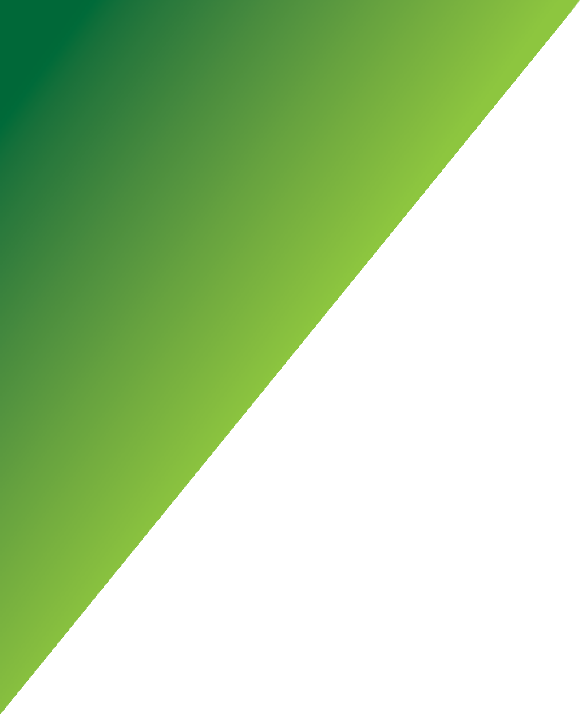 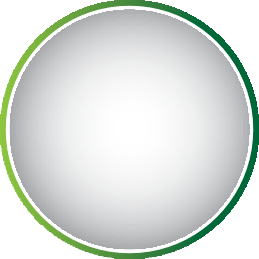 ПОСЛЕДОВАТЕЛЬНОСТЬ ДЕЙСТВИЙ
ПО ПРИВЛЕЧЕНИЮ БАНКОВСКОГО КРЕДИТА
ДЛЯ ФИНАНСИРОВАНИЯ КАПИТАЛЬНОГО РЕМОНТА
=
01
02
ПРЕДВАРИТЕЛЬНАЯ ОЦЕНКА
ПРЕДВАРИТЕЛЬНЫЕ ПЕРЕГОВОРЫ ОРГАНИЗАЦИЕЙ
С УПРАВЛЯЮЩЕЙ
О возможности получения управляющей организацией кредита для последующего предоставления займа собственникам
Размера дефицита средств на капитальный ремонт
Доступного для собственников размера дополнительного взноса
О доступных для собственников условиях кредита
05
03
ЗАКЛЮЧЕНИЕ
КРЕДИТНОГО ДОГОВОРА
ПРЕДВАРИТЕЛЬНЫЕ ПЕРЕГОВОРЫ С БАНКОМ
Получение ТСЖ, ЖСК, управляющей организацией средств кредита
О возможности получения кредита
Об условиях получения кредита (сумма, срок, проценты)
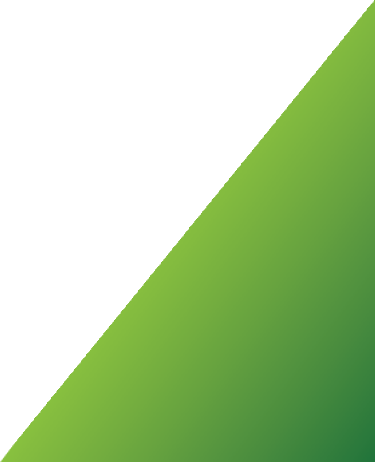 Перечисление ТСЖ, ЖСК, управляющей организацией средств займа на специальный счет
04
ПРИНЯТИЕ РЕШЕНИЙ ОБЩИМ СОБРАНИЕМ СОБСТВЕННИКОВ
О привлечении займа	Об условиях займа
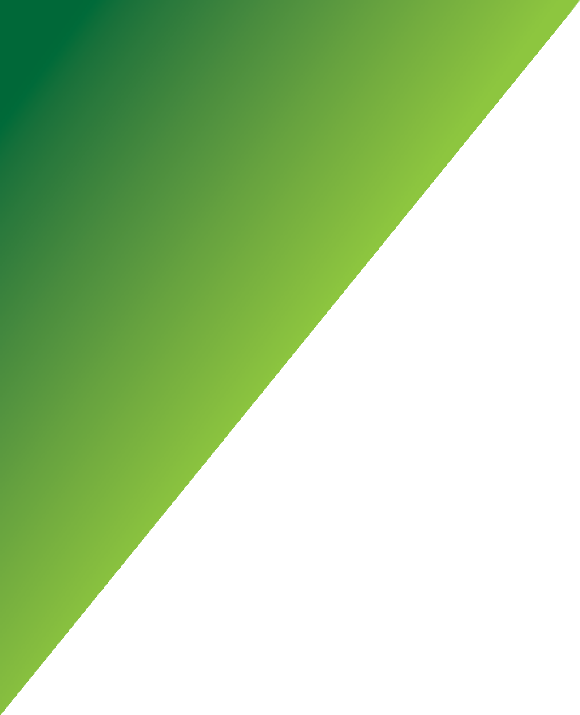 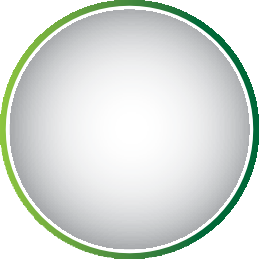 КАКИЕ РЕШЕНИЯ НА ОБЩЕМ СОБРАНИИ СОБСТВЕННИКОВ ПОМЕЩЕНИЙ В МКД ДОЛЖНЫ БЫТЬ ПРИНЯТЫ ДЛЯ
ПРИВЛЕЧЕНИЯ БАНКОВСКОГО КРЕДИТА
=
04
05
01
02
О получении займа на капитальный ремонт общего имущества в многоквартирном доме
Об определении лица, уполномоченного от имени всех собственников помещений в многоквартирном доме заключить (подпи- сать)  договор  займа  на  капитальный
о цели получения займа сумме займа займодавце
ремонт общего имущества в многоквартир- ном доме на условиях, определенных общим собранием
Об определении существенных условий договора займа
Об установлении дополнительного взноса
на капитальный ремонт (при необходимости)
целевое использование средств займа сумма займа
срок договора займа
процентная ставка за пользование займом
источник погашения займа и уплаты процентов за пользование займом
порядок погашения займа
порядок уплаты процентов за пользование займом счет для зачисления средств займа
о размере дополнительного взноса на капитальный ремонт
о продолжительности периода уплаты дополнительного взноса на капитальный ремонт
о сроке начала уплаты дополнительного взноса на капитальный ремонт
Решения по всем вопросам, связанным с финансированием капитального ремонта за счёт средств на специальном счёте принимаются не менее чем 2/3 голосов от общего числа голосов собственников помещений в МКД
Договором займа не могут быть предусмотрены штрафные санкции за нарушение сроков, размера платежа для погашения задолженности по займу (такое использование средств специального счета не допускается законодательством)
03
О погашении за счет фонда капитального ремонта займа, использованного на оплату расходов на капитальный ремонт общего имущества в многоквартирном доме, и об уплате процентов за пользо- вание данным займом
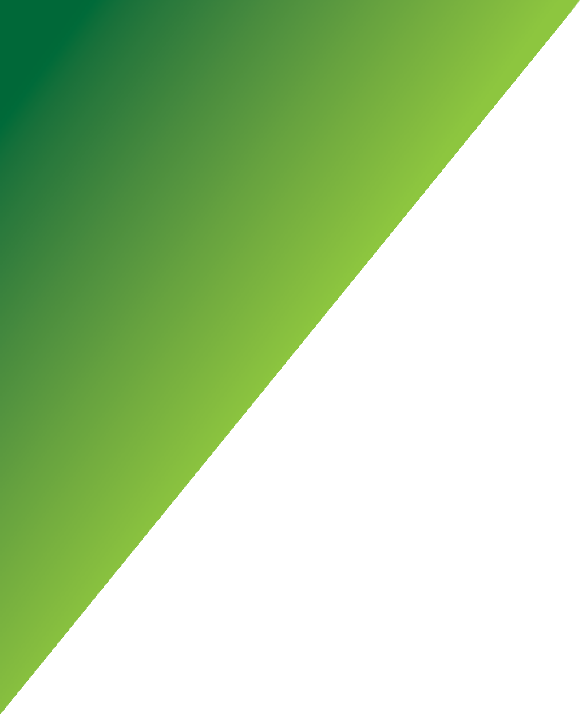 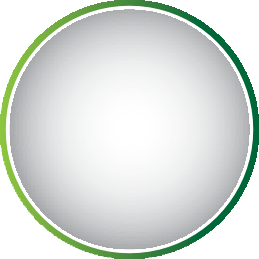 ПРИВЛЕЧЕНИЕ КОММЕРЧЕСКОГО КРЕДИТА ДЛЯ ФИНАНСИРОВАНИЯ КАПИТАЛЬНОГО РЕМОНТА
tL
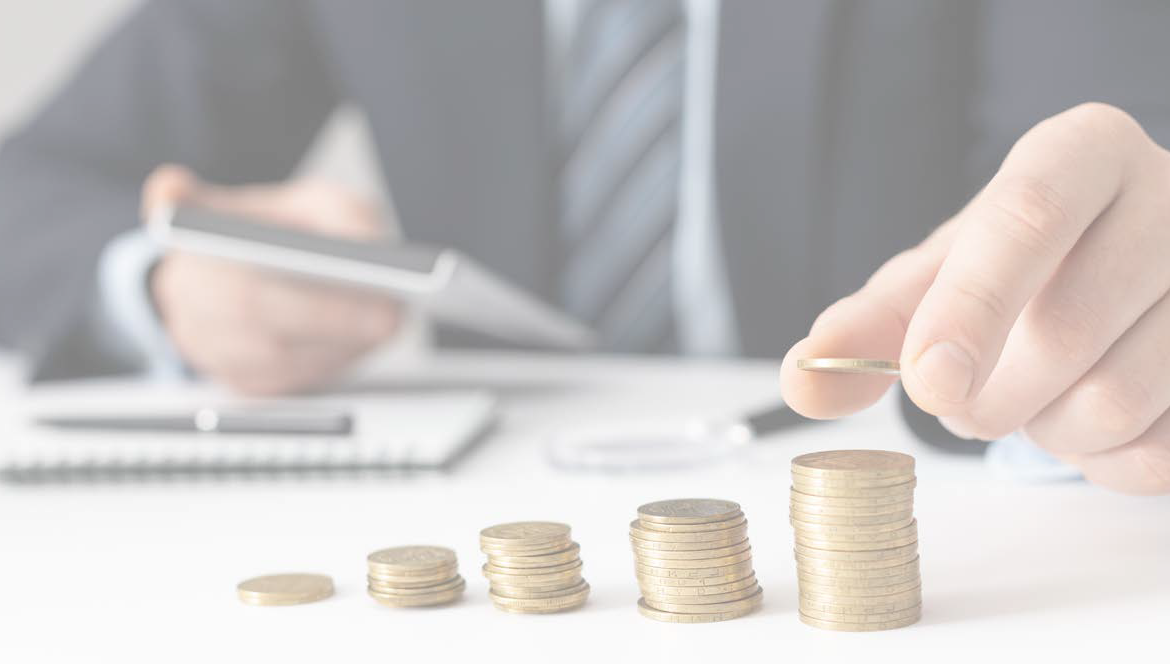 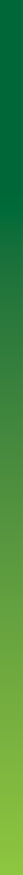 Собственники помещений в МКД могут привлекать займы в форме коммерческих кредитов (отсрочки или рассрочки оплаты)
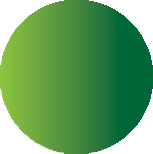 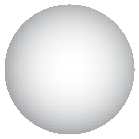 О
Рассрочка платежа используется для финансирования работ по Программе ускоренной замене лифтов, ремонте фасадов, кровли, электрики
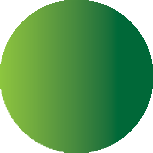 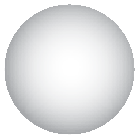 О
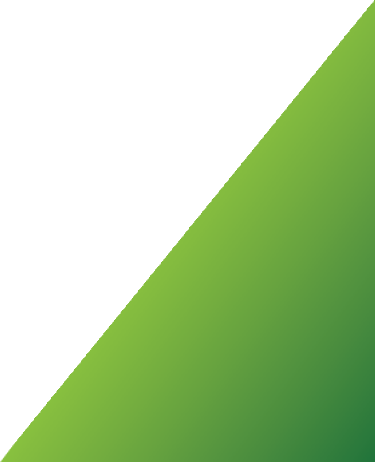 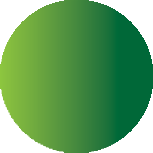 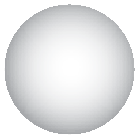 Участниками данной Программы регулярно выступают МКД со специальными счетами в городе Москве
О
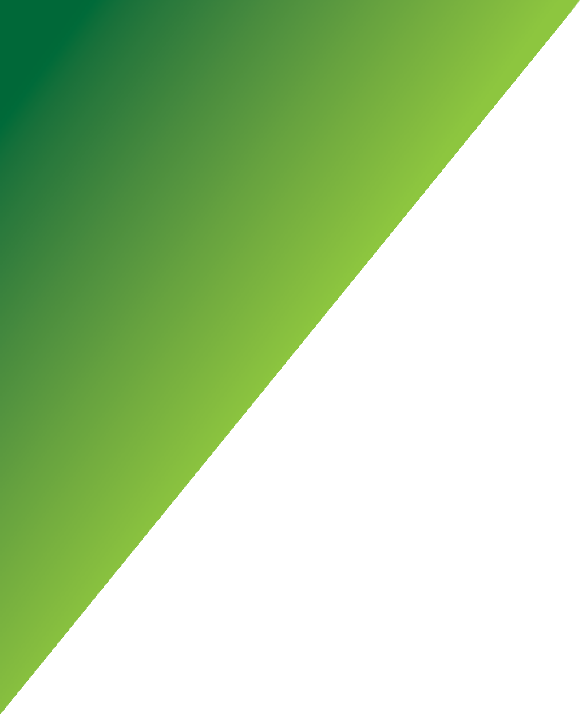 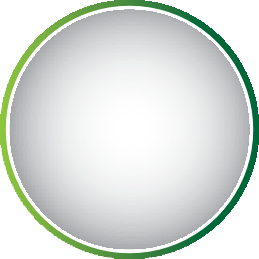 ОСНОВАНИЯ ДЛЯ СПИСАНИЯ СРЕДСТВ СО СПЕЦИАЛЬНОГО СЧЕТ
!i
Операции по перечислению средств со специального счета могут осущест- вляться банком по указанию владельца специального счета при предоставле- нии следующих документов:
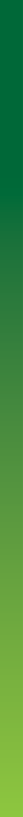 протокол общего собрания собственников, содержащий решение о проведении капитального ремонта
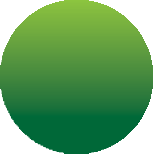 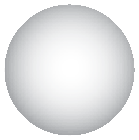 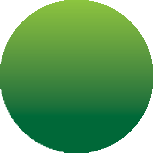 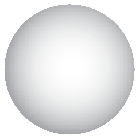 �
о
Никаких
иных документов и согласований не требуется
договор об оказании услуг и (или) о выполнении работ по капитальному ремонту общего имущества, содержащий:
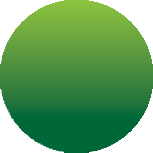 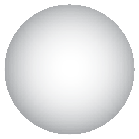 �
�
установление гарантийного срока не менее пяти лет,
обязательства подрядных организаций по устранению выявленных нарушений в разумный срок, за свой счет и своими силами;
�
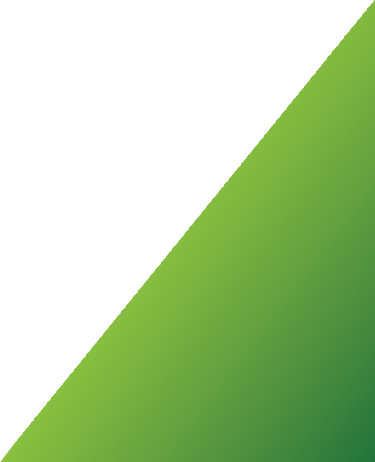 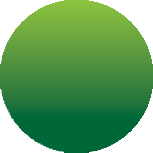 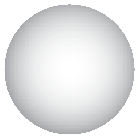 акт приемки оказанных услуг и (или) выполненных работ по договору
�
Источкник
Статья 177 Жилищного кодекса РФ
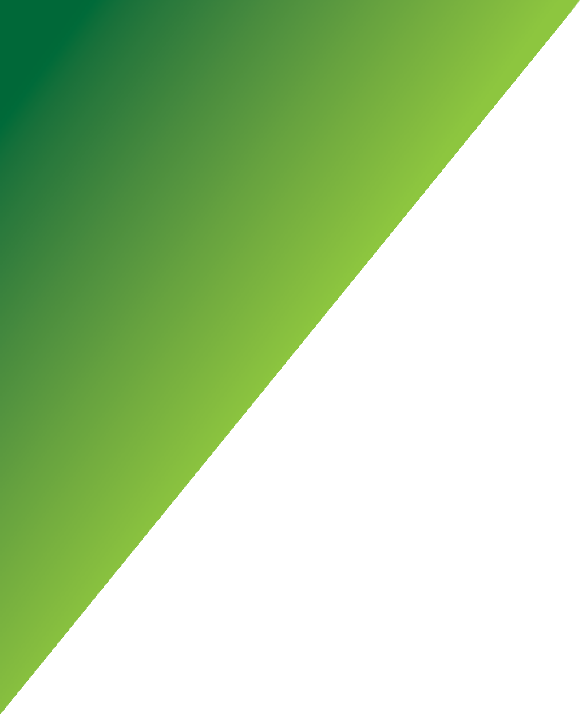 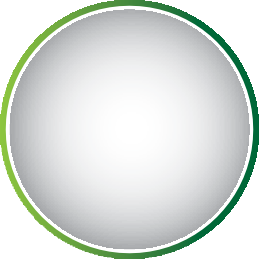 МКД СО СПЕЦИАЛЬНЫМИ СЧЕТАМИ ―
КЛИЕНТЫ ДЛЯ МАЛОГО И СРЕДНЕГО БИЗНЕСА
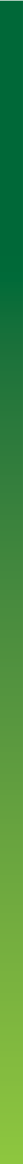 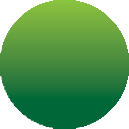 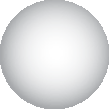 Заказчик работ по капитальному ремонту одного МКД, это заказ для малого и, возможно, среднего бизнеса
�
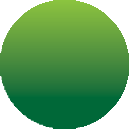 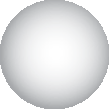 Заказчик (сообщество собственников помещений) при выборе подрядчика:
� ожидает индивидуального подхода, профессионального и честного предложения
� заинтересован в эффективном расходовании средств, получении наилучшего возможного результата
� не ограничен «внешними» правилами/порядками, но заинтересован в квалифицированном и
надежном подрядчике
� заинтересован в непосредственном исполнении заказа выбранным подрядчиком
� способен организовать дотошный ежедневный контроль
� готов делиться успешным опытом работы с подрядчиком, рекомендовать его собственникам в других МКД
�
Накоплений на специальном счете не всегда достаточно для финансирования неотложных работ. Заказчик заинтересован в подрядчике, который может дать рассрочку по оплате
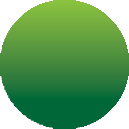 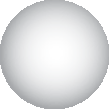 �
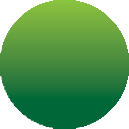 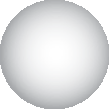 Отношения между заказчиком/собственниками и подрядчиком строятся на доверии
�
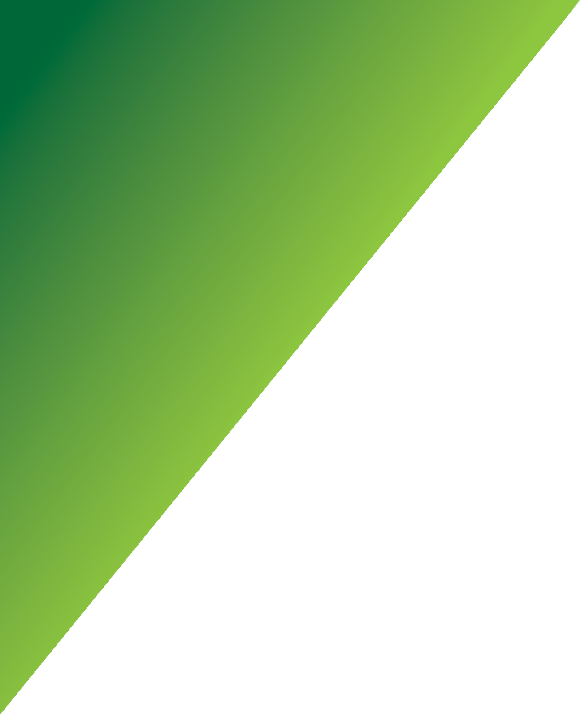 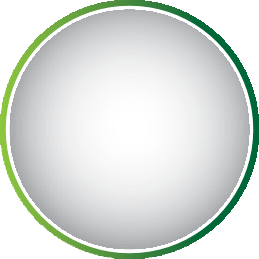 ЭКСПЕРТНЫЕ ОЦЕНКИ:
БАРЬЕРЫ ДЛЯ УВЕЛИЧЕНИЯ ОБЪЕМА КАПИТАЛЬНОГО РЕМОНТА ДОМОВ СО СПЕЦИАЛЬНЫМИ СЧЕТАМИ
-
БАРЬЕРЫ
ПРЕДЛОЖЕНИЯ
ЗАКОНОДАТЕЛЬНЫЕ БАРЬЕРЫ
Высокий «порог» голосов для принятия решения о проведении КР – более 2/3 от общего числа голосов
Внести изменения в ЖК РФ – понизив требование до «не менее 50% от общего числа голосов»
Ограничения по перечню услуг и работ, финансируемых за счет минимального взноса на КР (ч. 2 ст. 166, ч. 41 ст. 170 ЖК РФ)
Дифференцировать подход по расходованию фондов КР для МКД со специальным счетом и МКД в «котле»:
дать право тратить средства фонда КР на специальном счете, сформированные взносами в минимальном размере, на любые работы по КР и энергоэффективные мероприятия
одновременно ограничить возможность перехода к региональному оператору по решению общего собрания требованием восстановить размер фонда КР
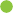 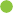 Изменение способа формирования фонда КР по решению органов власти:
при невыполнении КР в срок, установленный региональной программой
при неполноте формирования фонда КР на специальном счете
Внести изменения в ЖК РФ - исключить возможность передачи специального счета в
«общий котел», передать управление специальным счетом и КР «кризисному управляющему»
Расширить меры, применяемые к собственникам должникам
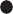 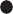 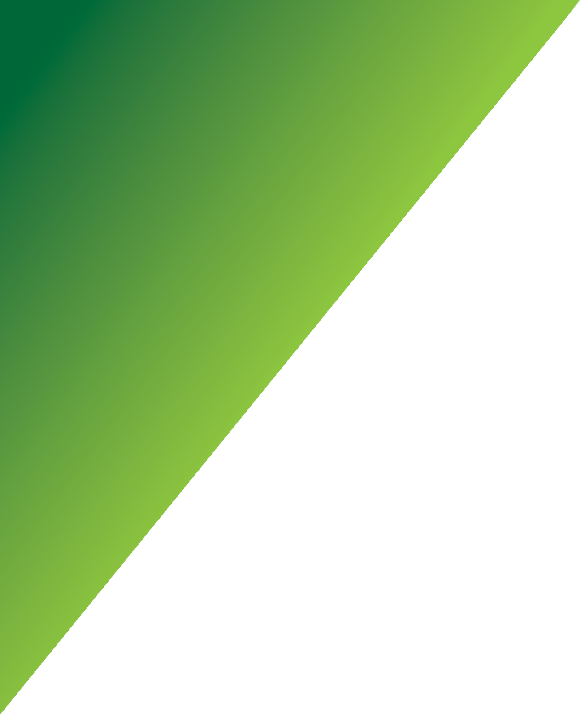 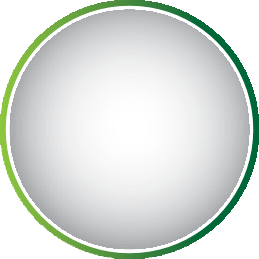 ЭКСПЕРТНЫЕ ОЦЕНКИ:
БАРЬЕРЫ ДЛЯ УВЕЛИЧЕНИЯ ОБЪЕМА КАПИТАЛЬНОГО РЕМОНТА ДОМОВ СО СПЕЦИАЛЬНЫМИ СЧЕТАМИ
-
ПРЕДЛОЖЕНИЯ
БАРЬЕРЫ
ФИНАНСОВЫЕ БАРЬЕРЫ
Невозможность сообществу собственников привлечь заемные средства на капитальный ремонт, как это предполагается ч. 1 ст. 170 ЖК РФ
Внести изменения в ЖК РФ, определив статус собственников в МКД как коллективного заемщика, действующего через представителя, обязательства каждого собственника по возврату кредита путем уплаты взносов на КР на специальный счет (законопроект подготовлен)
Ограничения по перечню услуг и работ не позволяют привлекать заемные средства для проведения работ, не включенных в перечень работ, которые можно финансировать за счет минимального взноса
Снять ограничения на использование средств фонда КР на специальном счете (см. предложение по законодательным барьерам)
Заниженный размер минимального взноса не обеспечивает проведение капитального ремонта при отсутствии бюджетных субсидий на проведение КР
Определять, кроме минимального размера взноса на КР экономически обоснованный размер взноса на КР. В случае, если общим собранием собственников в МКД определен размер взноса на КР, превышающий минимальный размер взноса, при предоставлении гражданам субсидии для оплаты ЖКУ учитывать размер взноса на КР, в пределах экономически обоснованного размера
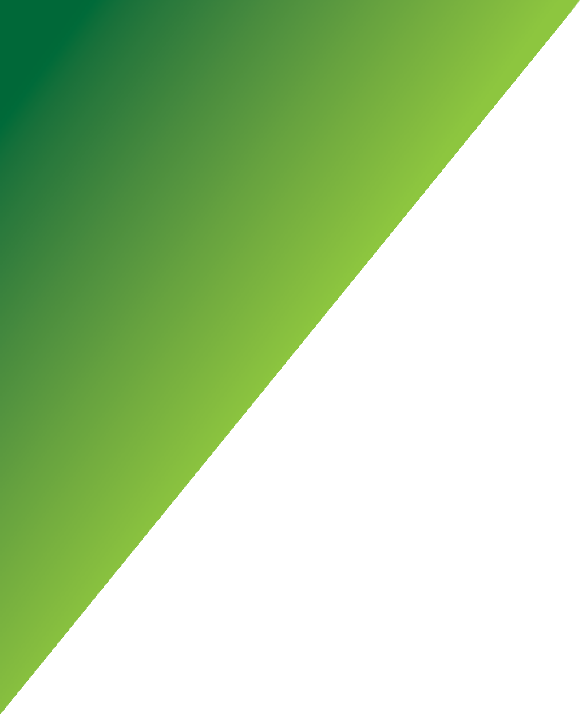 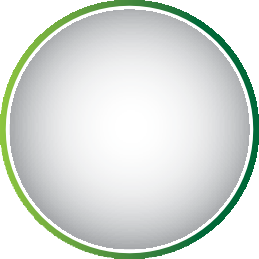 ЭКСПЕРТНЫЕ ОЦЕНКИ:
БАРЬЕРЫ ДЛЯ УВЕЛИЧЕНИЯ ОБЪЕМА КАПИТАЛЬНОГО РЕМОНТА ДОМОВ СО СПЕЦИАЛЬНЫМИ СЧЕТАМИ
-
БАРЬЕРЫ	ПРЕДЛОЖЕНИЯ
АДМИНИСТРАТИВНЫЕ БАРЬЕРЫ,
СВЯЗАННЫЕ С НЕОПРЕДЕЛЕННОСТЬЮ ПОЛНОМОЧИЙ РАЗНЫХ ЛИЦ
Запреты органов жилищного надзора:
на проведение за счет минимального взноса работ, не предусмотренных региональной программой
на проведение работ по КР, если на специальном счете не накоплена их полная стоимость / на заключение договоров с условием оплаты в рассрочку
на поэтапное выполнение работ по КР
Устранить противоречие между ч. 1 и 2 ст. 166 ЖК РФ (определившими работы, которые могут финансироваться за счет минимального взноса) и ч. 4 1 и 42 ст. 170 ЖК РФ (можно финансировать только работы, включенные в региональную программу) - изменить редакцию частей 41 и 42 ст. 170 или исключить их.
Разработать инструкцию Главного государственного жилищного инспектора
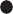 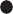 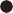 Неправомерные действия владельцев специальных счетов (ревизия документов общего собрания, решений собственников, неисполнение решения общего собрания по перечислению средств со специального счета)
Внести дополнение в ЖК РФ – обязанность владелец специального счета обязан исполнять решение общего собрания собственников помещений в МКД.
Превышение полномочий банками
Разработать инструкцию / подготовить разъяснение Центрального Банка о полномочиях банка
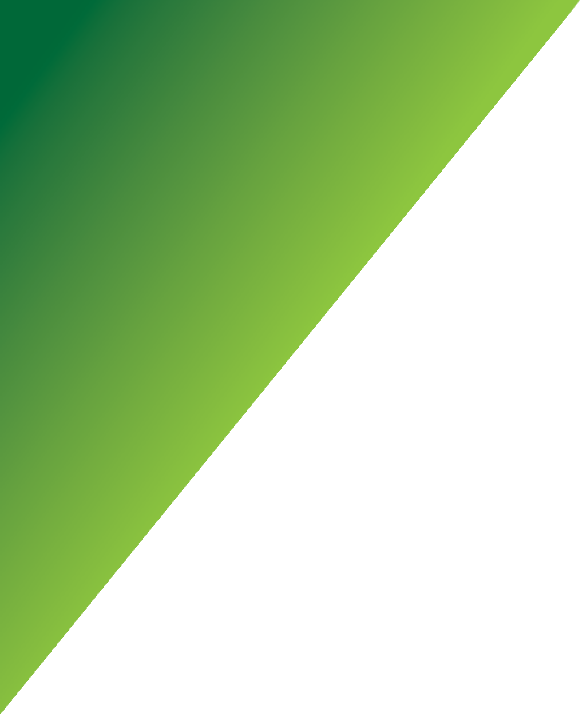 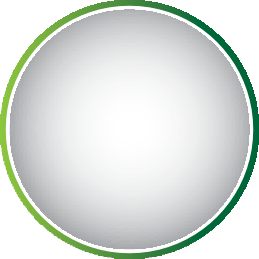 ЭКСПЕРТНЫЕ ОЦЕНКИ:
ЧТО НУЖНО ИЗМЕНИТЬ В КОНТРОЛЕ ЗА СПЕЦИАЛЬНЫМИ СЧЕТАМИ
-
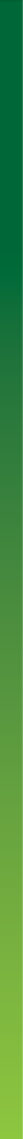 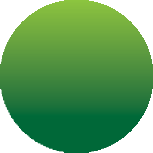 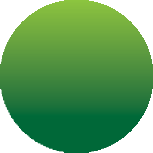 Сегодня в контроле «сверху» контролируются только деньги, нет контроля за результатом их расходования
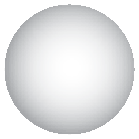 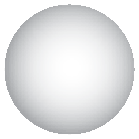 -
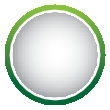 Предложения:
Владелец специального счета должен представлять в ГЖИ сведения об оказанных услугах, выполненных работах по КР, ГЖИ – передавать сведения в уполномоченный региональный орган для актуализации региональной программы
Дополнить (или изменить?) полномочия ГЖИ контролем результата выполненных работ по КР – улучшилось ли техническое состояние МКД в результате выполненных работ по КР? Если нет – предупреждение собственникам о неэффективном расходовании средств фонда КР
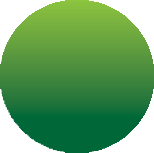 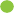 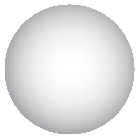 о
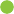 Контроль «СНИЗУ» должен заменить контроль «СВЕРХУ»
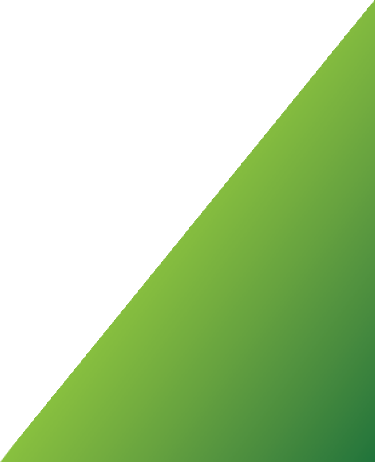 Усилить контроль «снизу», со стороны собственников помещений через предоставление информационно-ме- тодической поддержки, участие представителей обще- ственного контроля в приемке работ и др.
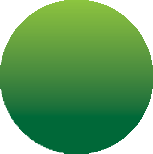 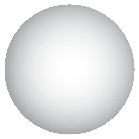 -